Basic Trail Design
Welcome! 
We’ll begin shortly after 5:30 PM
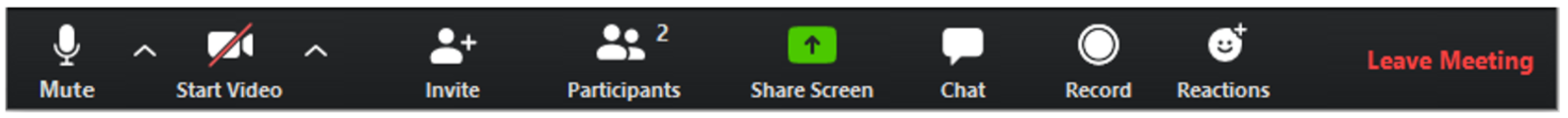 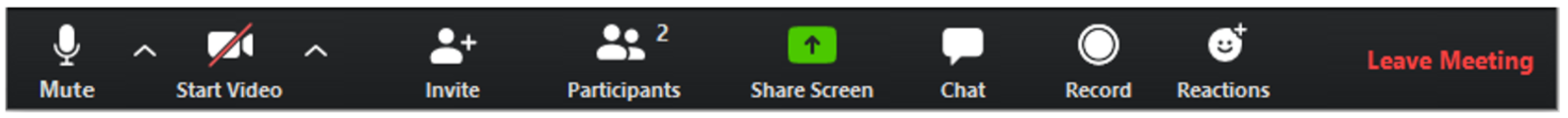 Zoom Technology Tips
Why are we here tonight?
[Speaker Notes: For curious trail workers who want to understand why so many trails are in bad shape because of how they were made.  Learn how better design and layout makes trails more sustainable and less prone to erosion. Introduction to different trail design standards appropriate for different kinds of trails. This class is for anybody interested in these topics, but students with some trail building and maintenance experience will benefit the most.

First we will discuss Trail Planning, then Trail Layout, then Flagging.]
The Planning Process
How does the planning process affect design?
Major and Minor Control Points in Trail Corridors
Reconnaissance
Designing for Capacity, Aesthetics, Safety
Resource Specialists
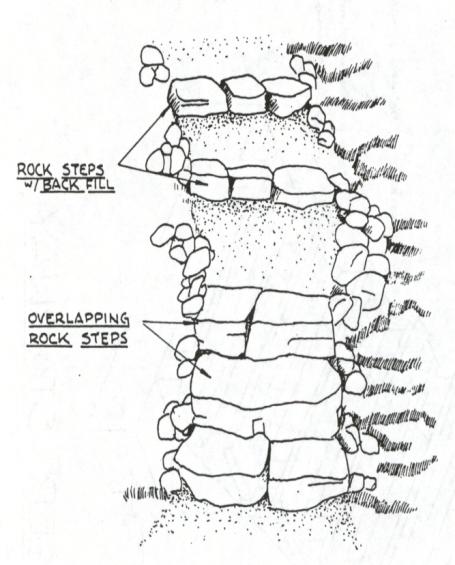 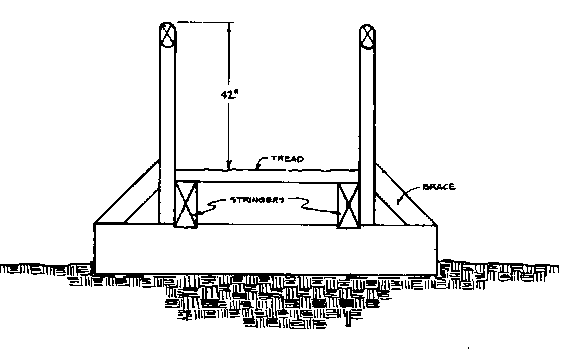 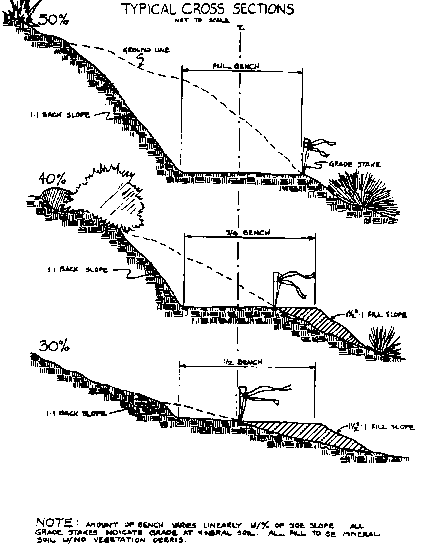 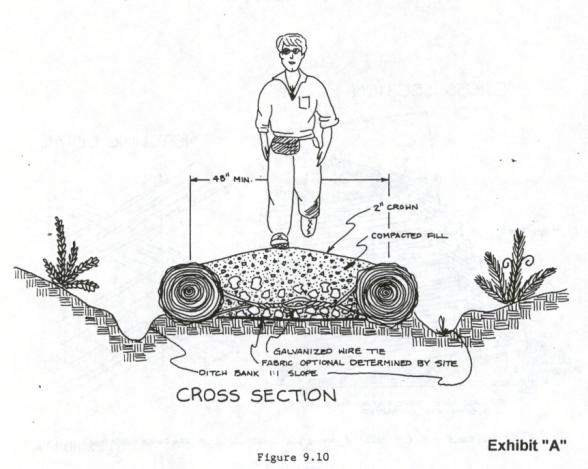 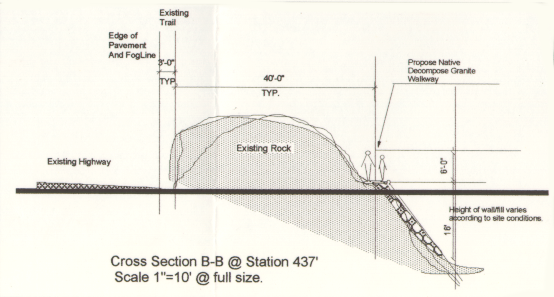 Determine Specifications & Standards – Based on User Group, Classification and Season of Use
[Speaker Notes: The land management agency (eg, USFS) has sets of trail standards based on user type, trail class, and season of use.  These may vary regionally.  Make sure to consult with your local unit on the right set of standards for your trail. 

Discuss the usefulness of a trail classification system for planning trail maintenance and providing different trail experiences.]
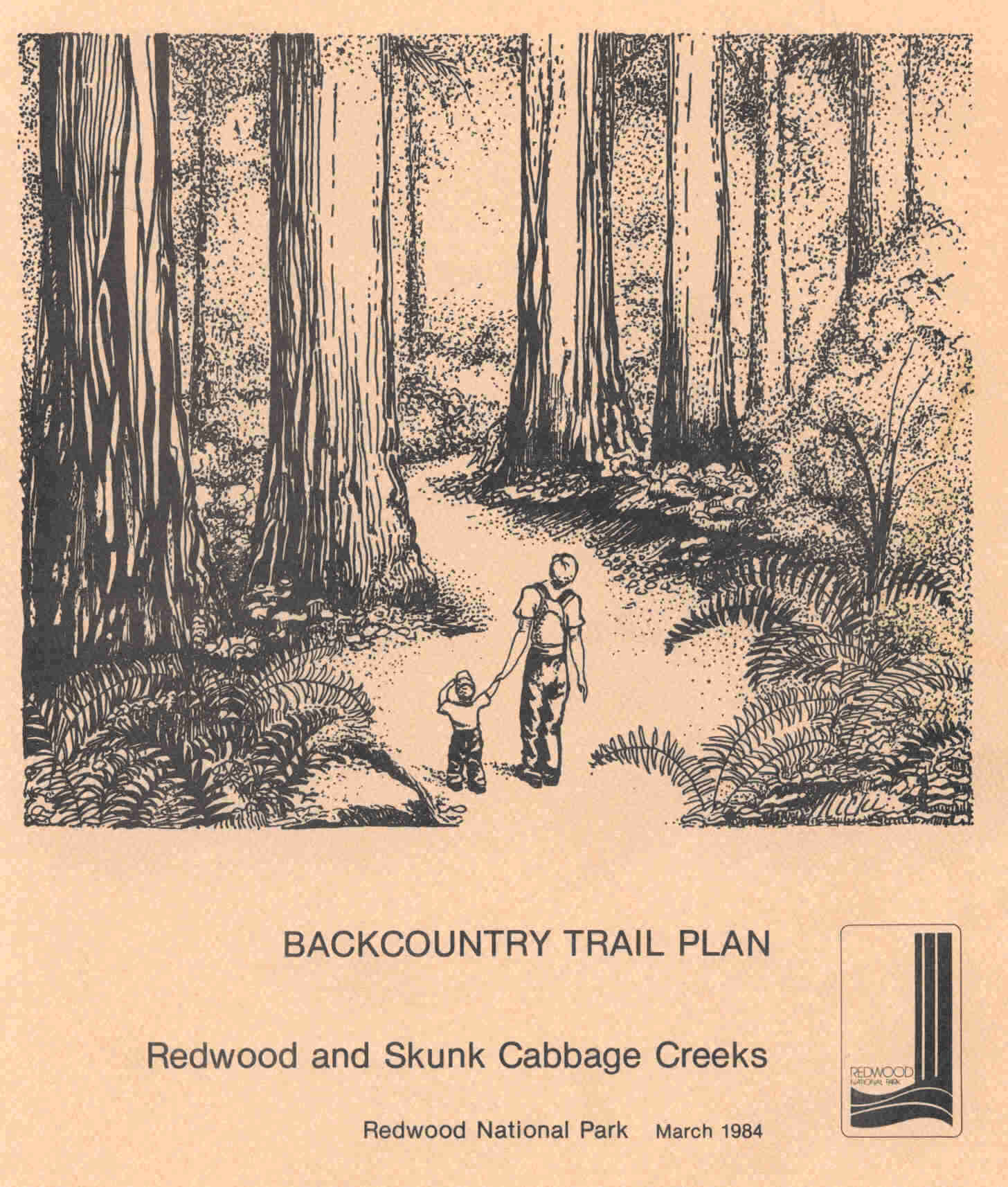 Land Unit Trail Plan
[Speaker Notes: Trail planners need to research whether the area they have in mind for the trail already has land management plans in place, for example, plans pertaining to recreation, wildlife, forestry. . .]
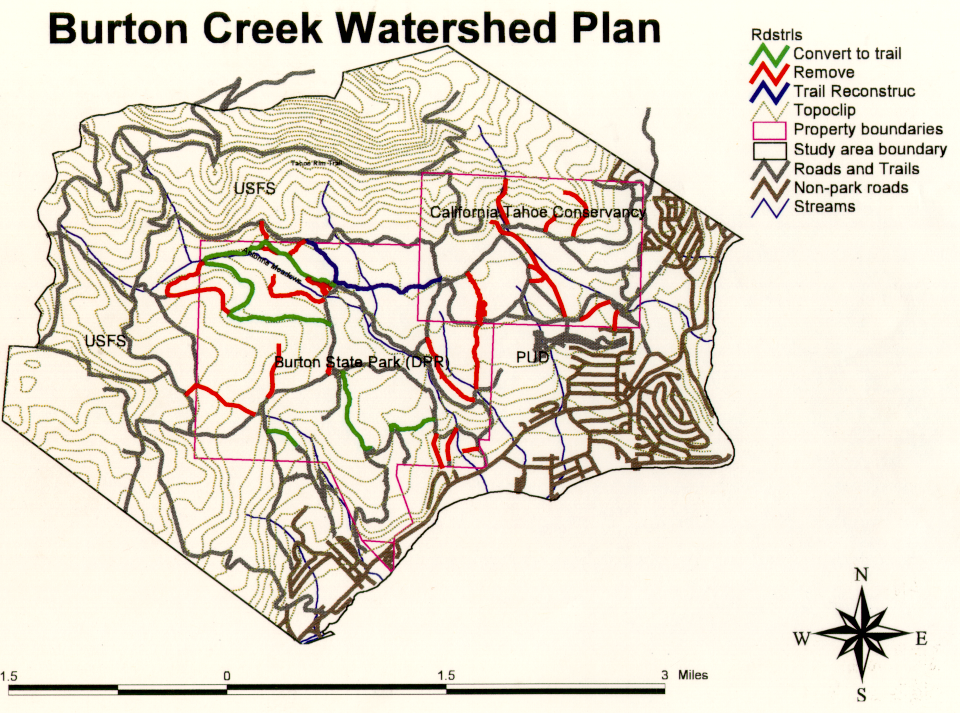 [Speaker Notes: or watersheds.  Additionally, some pieces of Federal land have special Congressional designations such as Wilderness Area, Wild and Scenic River, or National Scenic Trail.  Such lands, including the Pacific Crest National Scenic Trail, have special management plans that further guide trail planning and design.]
Topographic Maps
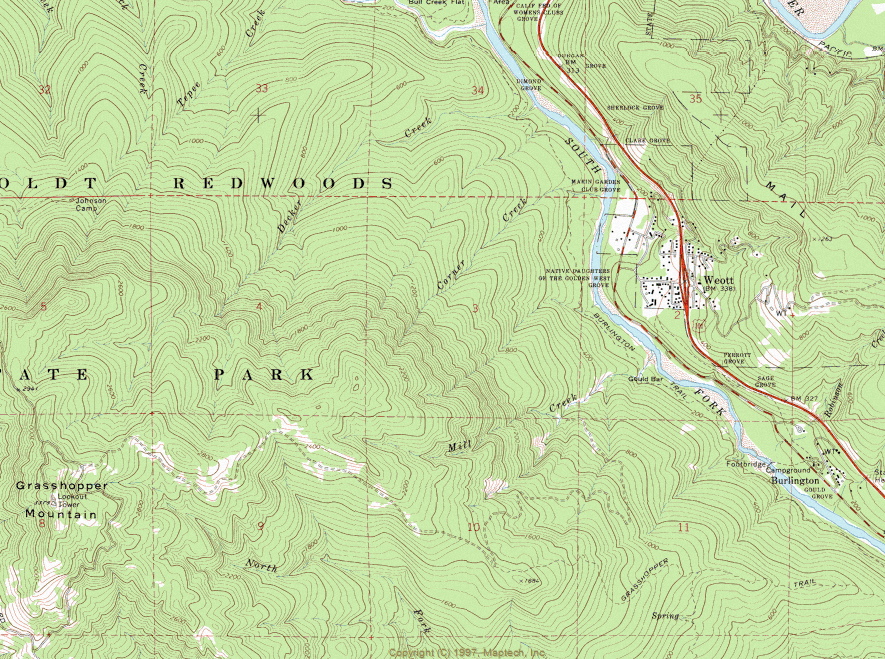 Topographic Maps
[Speaker Notes: The next step in Trail Planning is to obtain a detailed Topographic Map of the area.  (Show students briefly how to read contour lines: eg, lines closer together means steeper hillside, etc).]
Identify Control Points
Control Points are areas that the trail corridor NEEDS to pass by (positive), or avoid (negative). 

Major control points should be identified BEFORE on-the-ground reconnaissance.
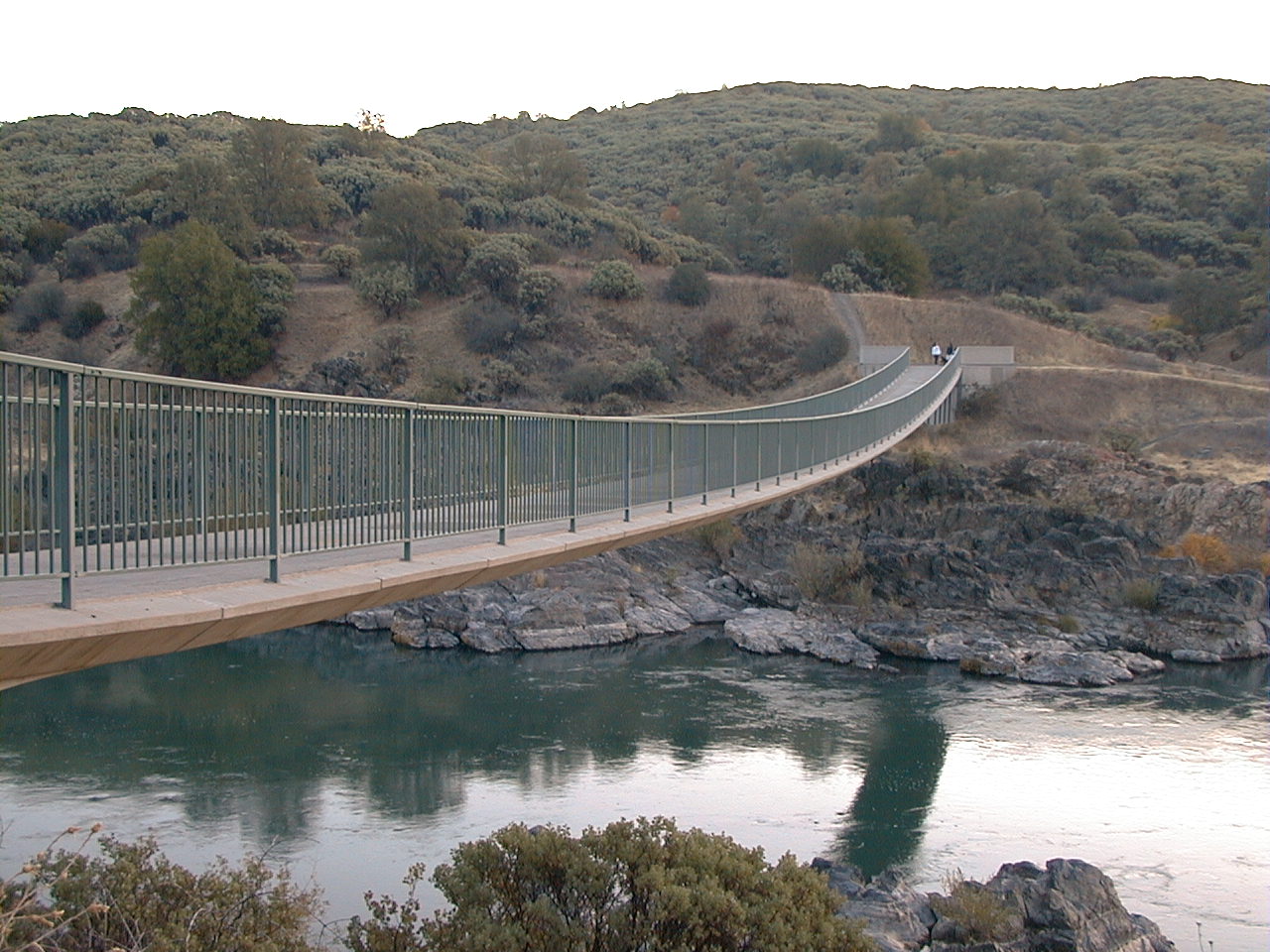 Rivers or Bodies of Water
Major Control Points
[Speaker Notes: Positive control points are highly desirable places by which they want the trail to pass.  Examples include a trailhead location with adequate parking, stream crossings for affordable bridges (narrow and high-banked) or safe fords (shallow and firm), scenic viewpoints, and side-hill terrain with durable soils on which to build a sustainable trail.]
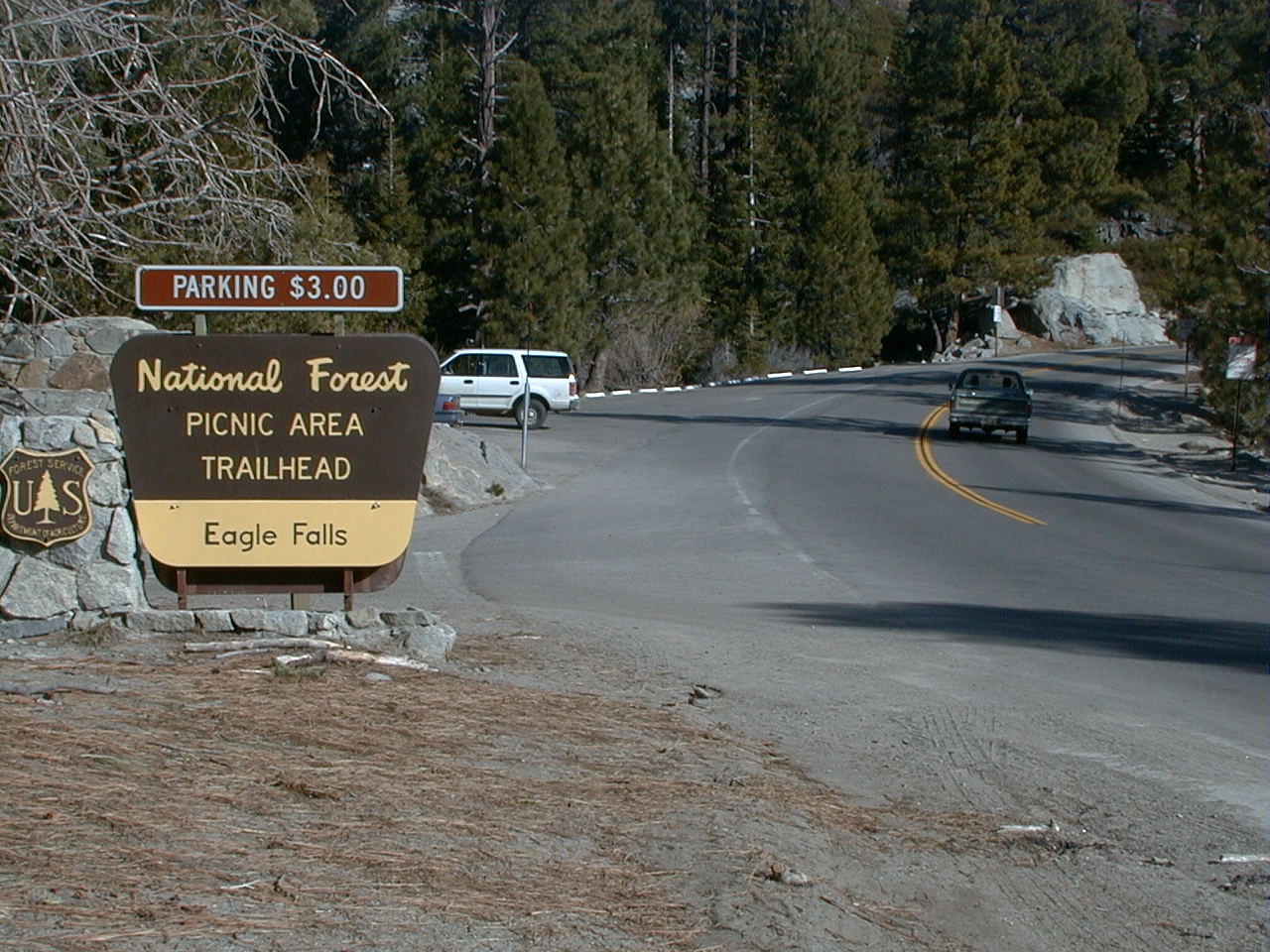 Major Road or Highway Crossings
Property Boundaries,      In-holdings, Easements
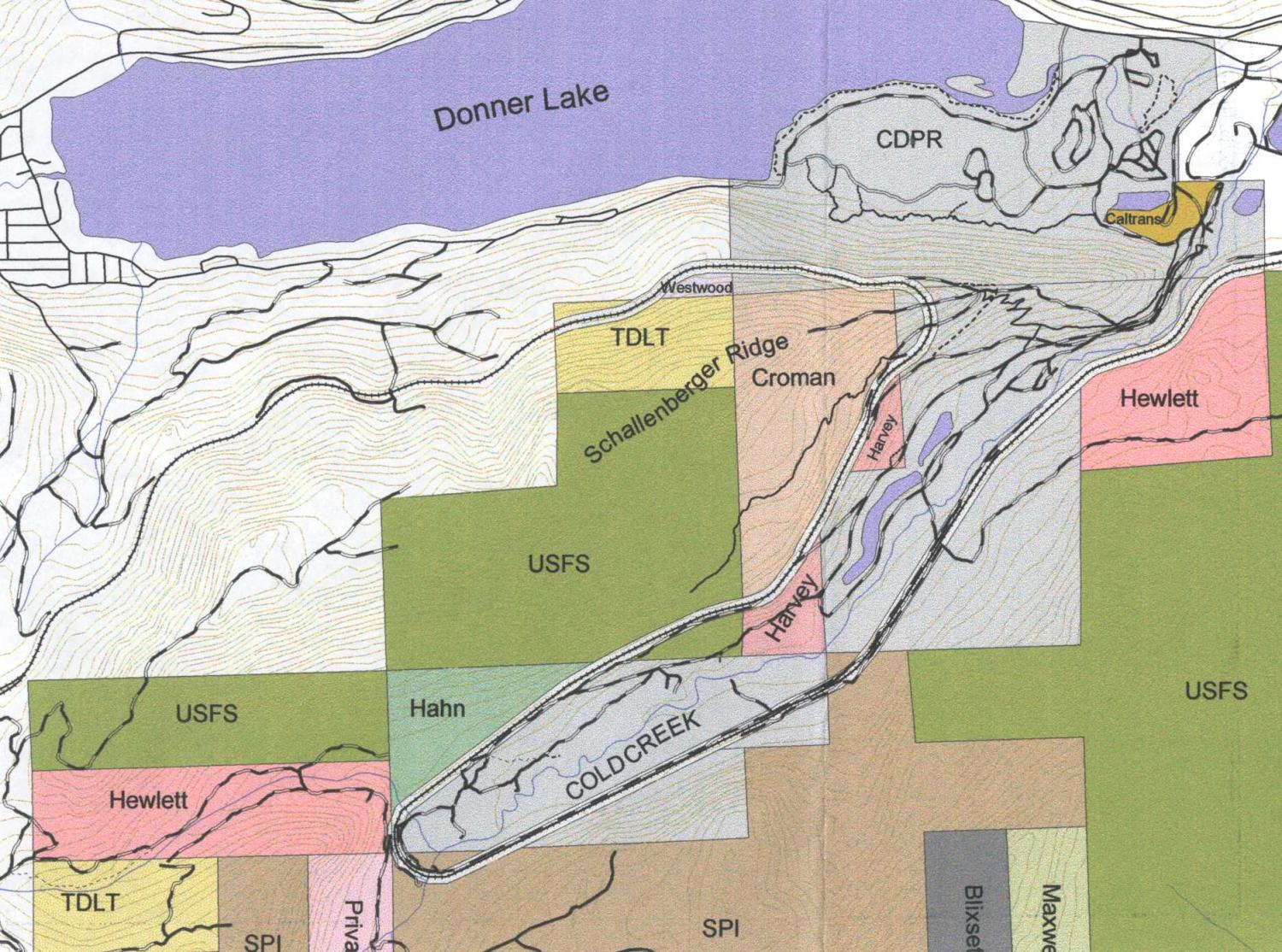 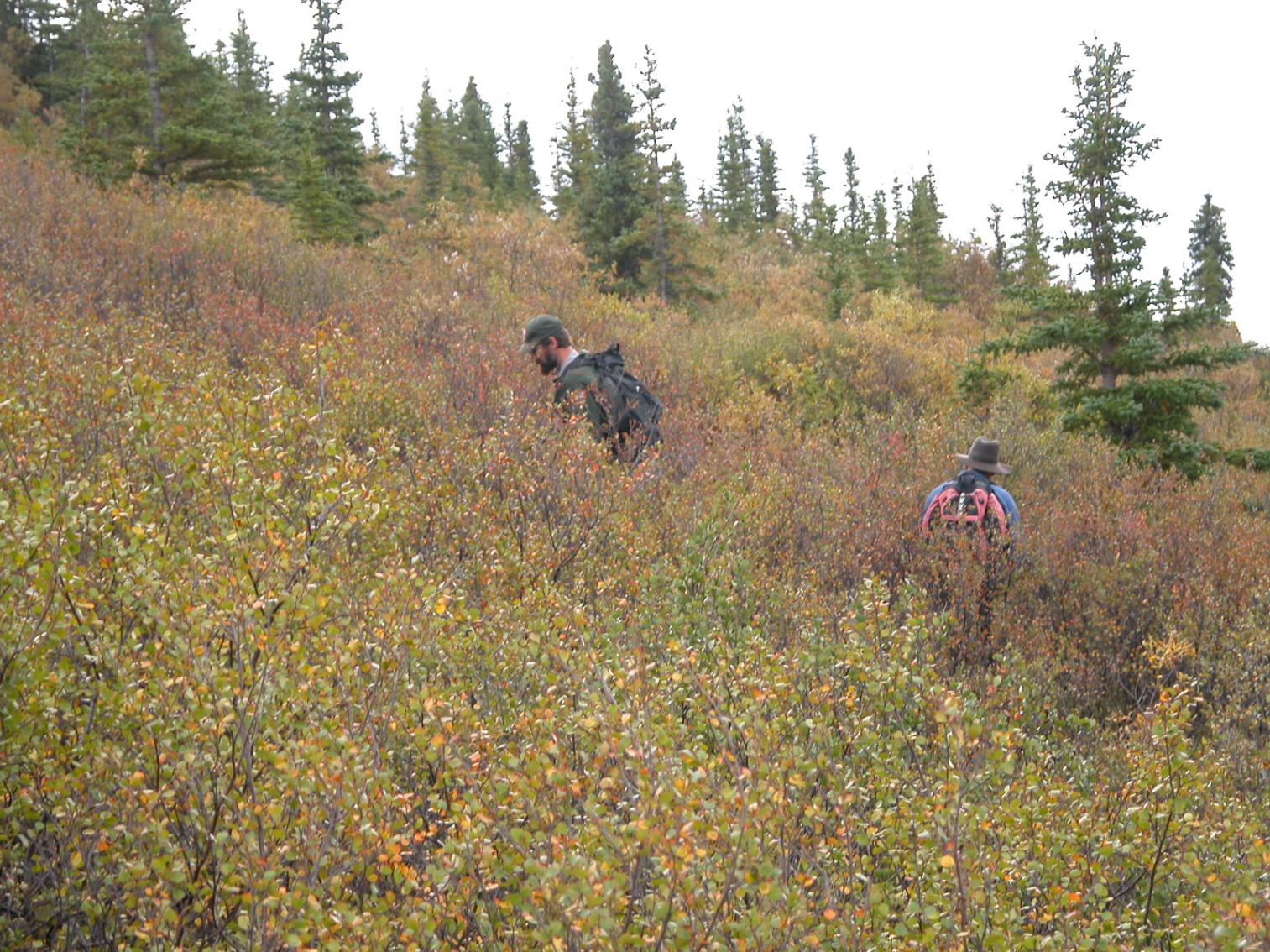 Reconnaissance
Walk the trail corridor, from one major control point to another.

Identify minor control points!
[Speaker Notes: Now that you’ve identified a very rough trail corridor based on researching land management plans, maps, and photos, it’s time to get out on the ground and check it out.]
Minor Control Points
Features in the trail corridor that will influence the alignment of the trail. 

Typically discovered (and worked around) during on-the-ground reconnaissance.
[Speaker Notes: During reconnaissance, designers establish minor control points.  These may cause minor shifts in the trail alignment, but won’t change the overall route.  Examples to follow. . .]
Rock Outcrops
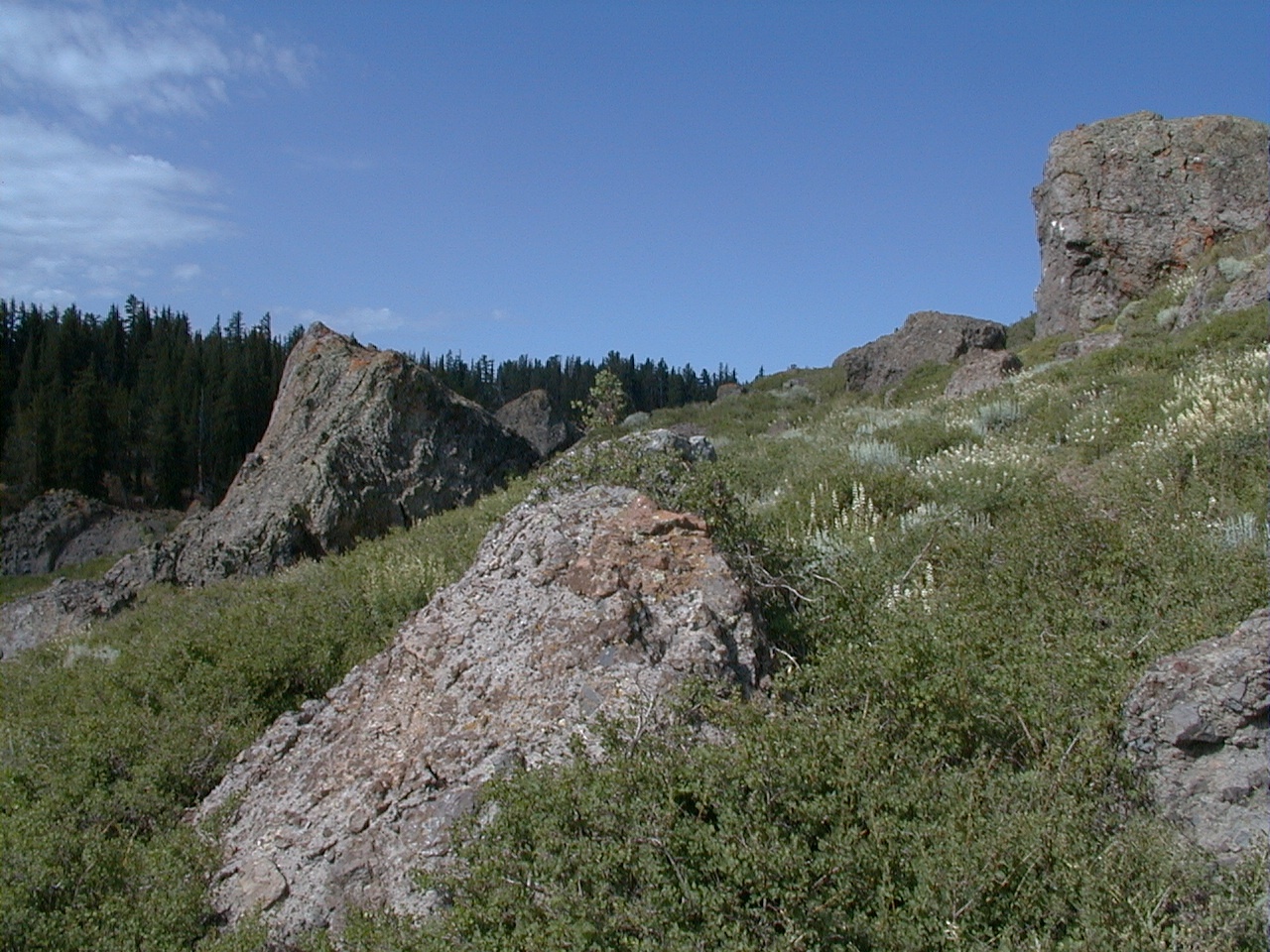 [Speaker Notes: Examples include rock outcrops, springs/seeps, big trees, and rock slides/debris flows.  Designers keep track of rough grades between control points with a clinometer.  Reconnaissance also allows designers to determine an alignment that highlights the natural aesthetics of the area.]
Stream Crossings
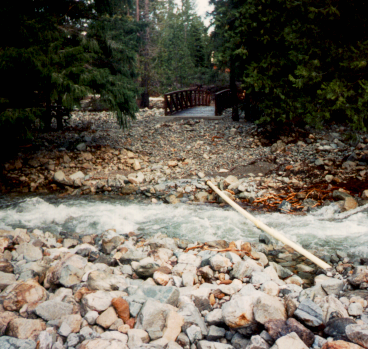 What’s wrong with this picture? 

What should be taken into consideration when designing a stream crossing?
[Speaker Notes: What’s wrong with this picture? The stream moved!]
Large Trees
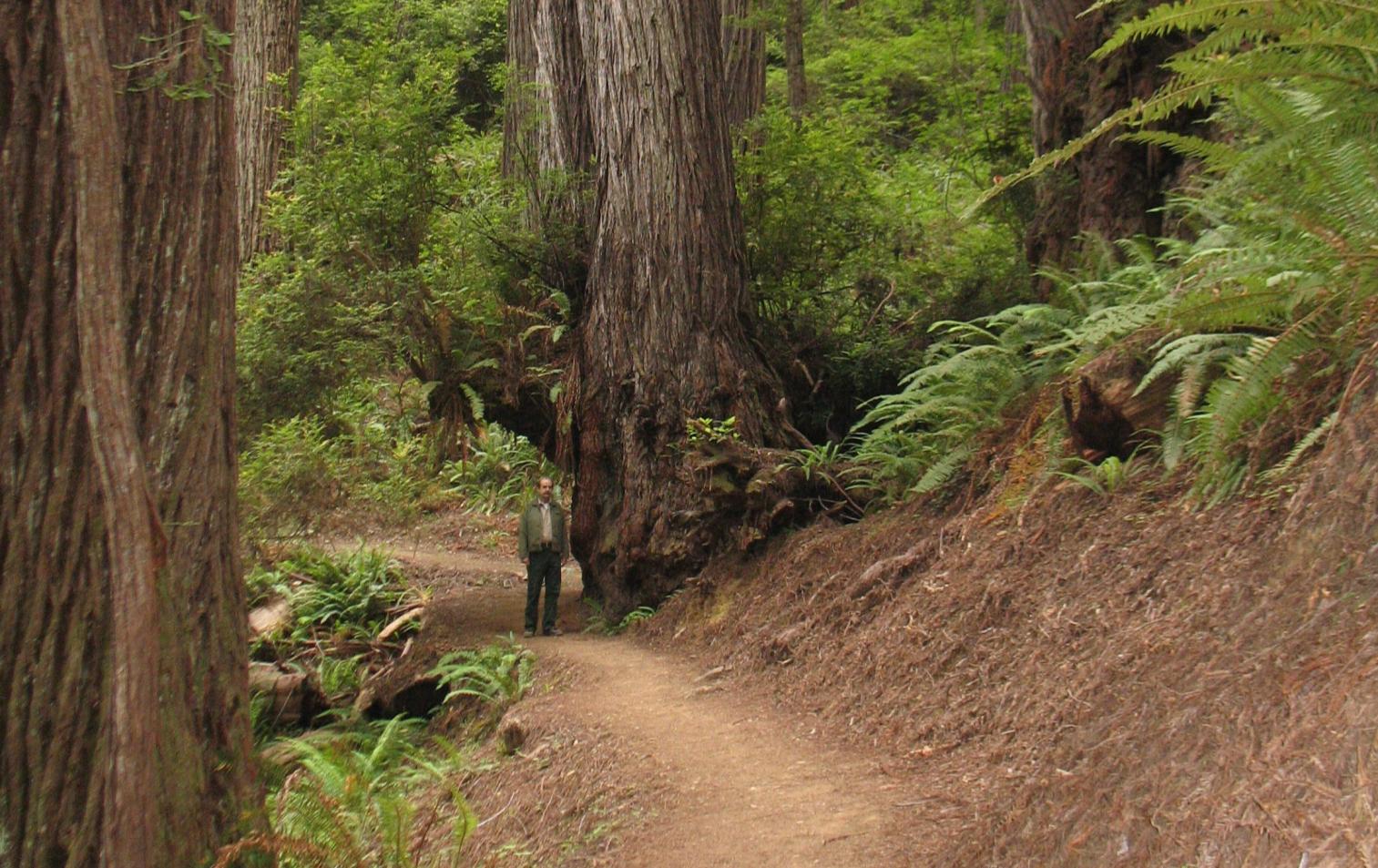 10’
[Speaker Notes: Notice how much the trail grade would be affected if it were aligned over top of the tree.  To produce the most graceful and sustainable tread alignment, decisions about which way to go around minor controls need to be considered before flagging begins.]
Debris Flows
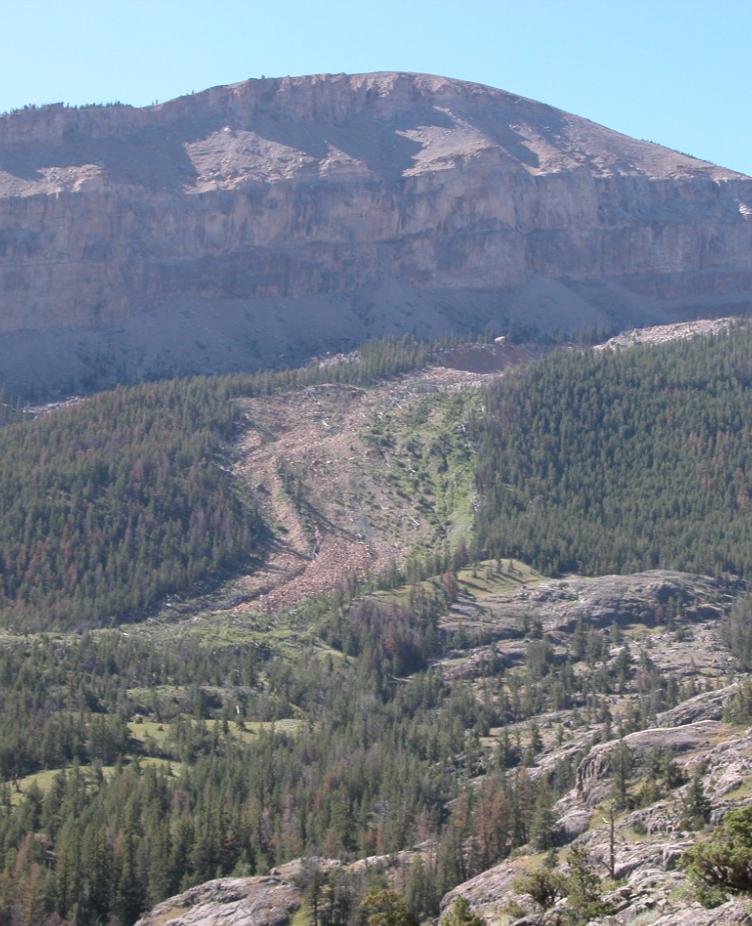 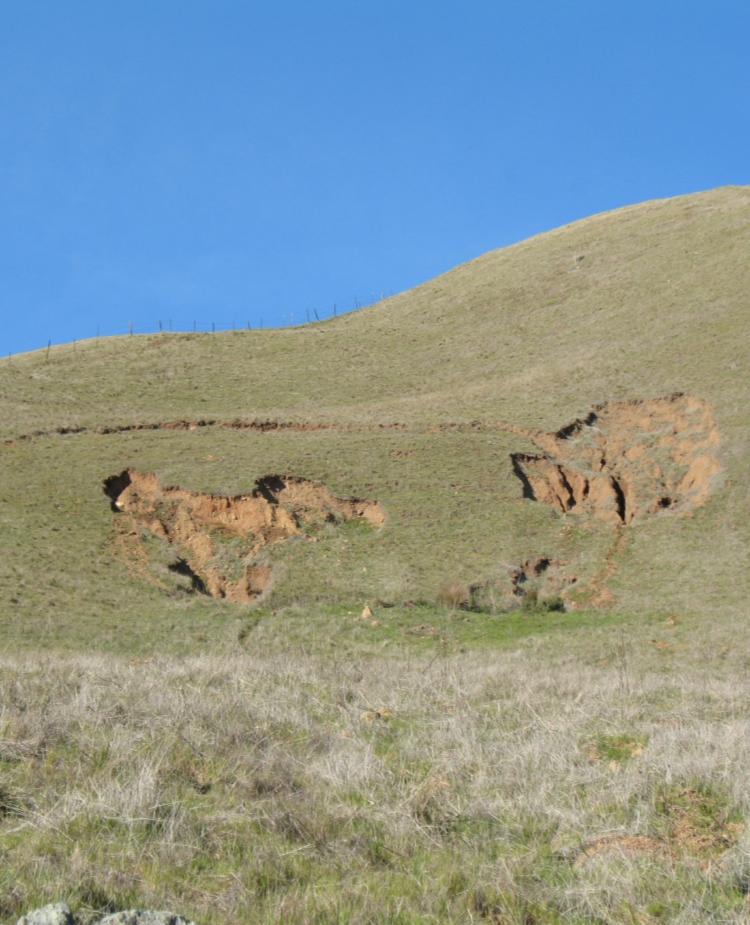 [Speaker Notes: Won’t show up on topo maps!]
Land Capability: Soils
Sustainability of trail depends on grade (steepness) and soil type

From Least to Most Durable:
Sand
Silt
Loam
Clay
Gravel
Shale/Scree
[Speaker Notes: Reconnaissance is also the time for careful assessment of land capabilities.  Soil type and vegetation are clues as to whether or not the terrain is suitable for a trail. Best are durable soils on hillsides that can sustain a full bench with good outslope (more on these topics below).  A varied matrix of good material, (eg, clay-sand, and angular gravel), will compact and keep soil moisture content, sustaining steeper grades and heavier use. Soils are almost never purely one of these, but a mix.]
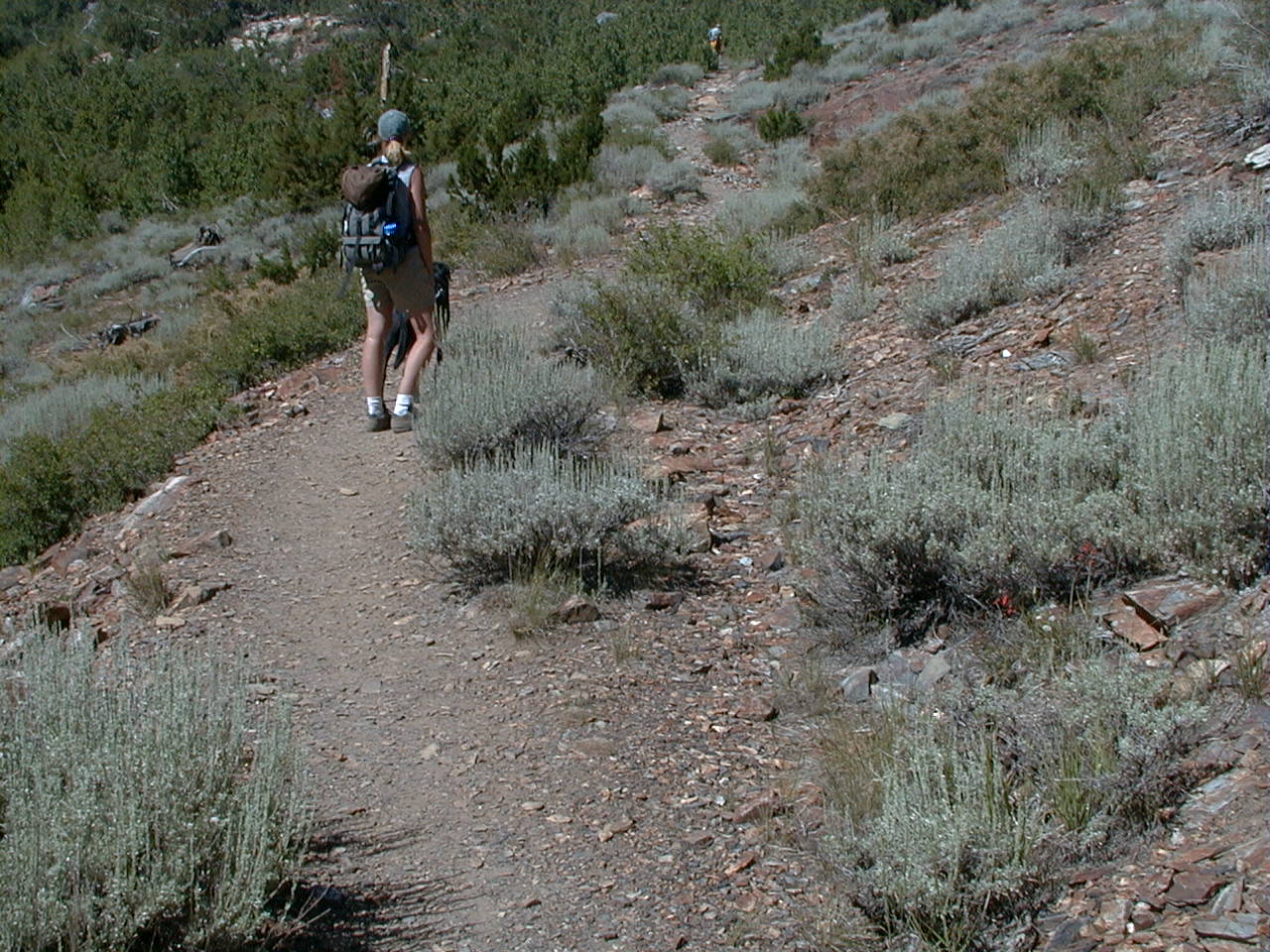 A good material matrix will compact and keep soil moisture.This will help the trail sustain steeper grades and heavy use.
[Speaker Notes: A mix of soils with various particle sizes and a bit of fine binder material (eg, clay), produces a durable tread surface.

During reconnaissance, aim to align your corridor upon the most durable surfaces.]
Resource Specialists
National Environmental Policy Act (NEPA)
Hydrologist Review of Stream Crossings
Archaeological Cultural Survey
Consultation & Surveys on Sensitive, Threatened, and Endangered Wildlife Species and Plants.
[Speaker Notes: Then it is time to call in resource specialists for their on-the-ground surveys.  A trail that is to be built on any Federal land must follow guidelines of the National Environmental Policy Act (NEPA) to be sure that trail construction and use do minimal damage to fragile ecological, historical, or archeological resources. This involves the analysis by a variety of specialists, including botanists, wildlife and fisheries biologists, and archeologists, among others. If the specialists reveal sensitive areas that a trail could disrupt, designers then consider these major control points, and reassess the proposed route.]
Break!
& Giveaways?
Trail Layout
[Speaker Notes: Final steps! 

Understand Hydrologic Influences of trail alignments, determine the maximum sustainable linear grade, measure the linear grades between control points, and flag the trail alignment.]
Water is the Most Influential Factor in Designing and Laying Out Trails
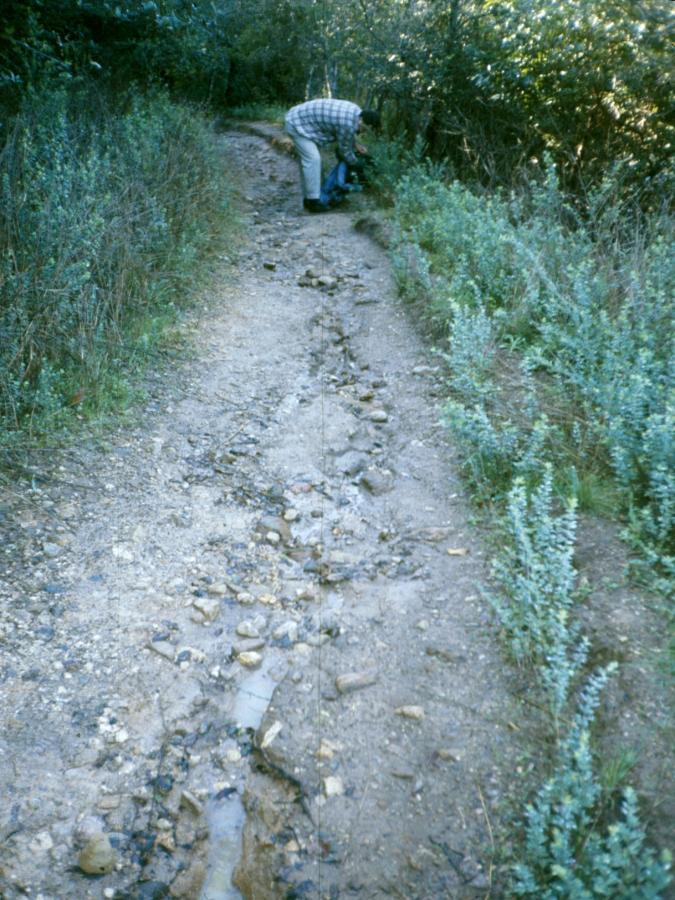 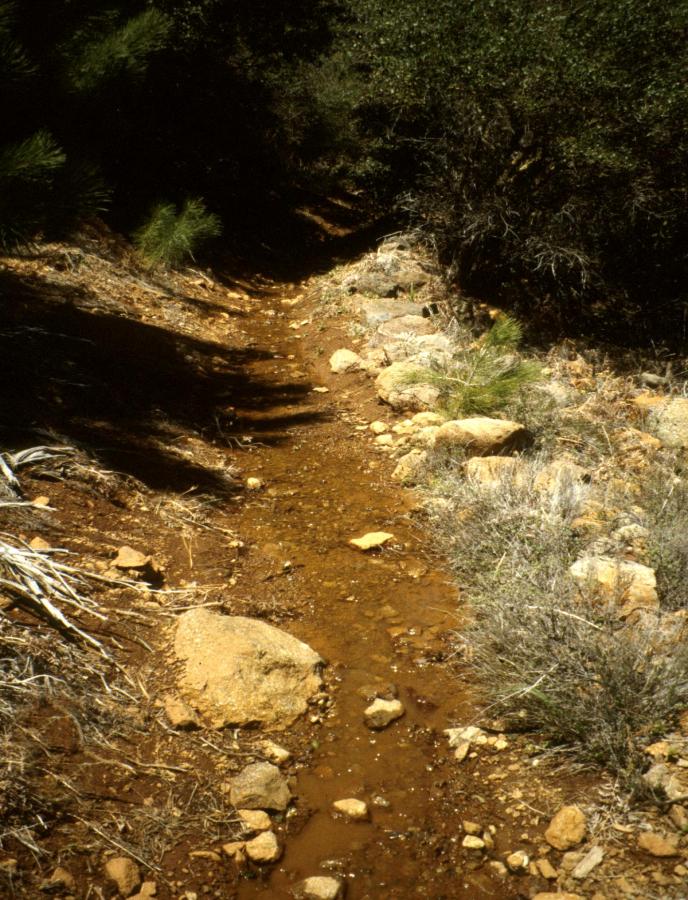 [Speaker Notes: What is happening on these trails?  Water is flowing down the middle of the trail, causing erosion and disrupting the natural hydrological pattern of the hillside.  This is what you do not want.]
Sidehill Tread
[Speaker Notes: Ideal sidehill tread is outsloped, and has no slough or berm.  In the last slide, if the berm were removed and the outslope restored, water would not have diverted onto the trail.]
Sidehill Construction and Outsloping Prevents Water Diversion and Accumulation
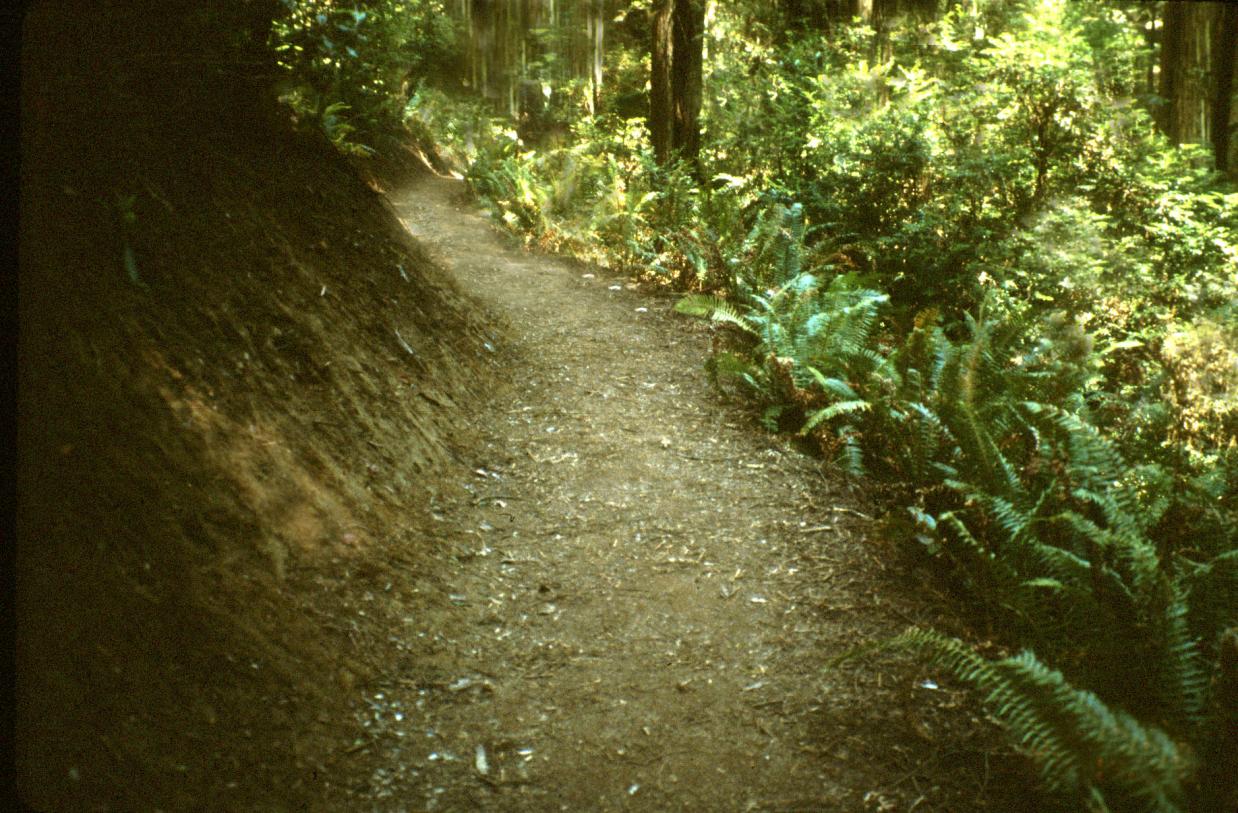 Curvilinear Alignment (Opposite of Fall Line) Makes the Trail Basically Perpendicular to Natural Sheet Runoff
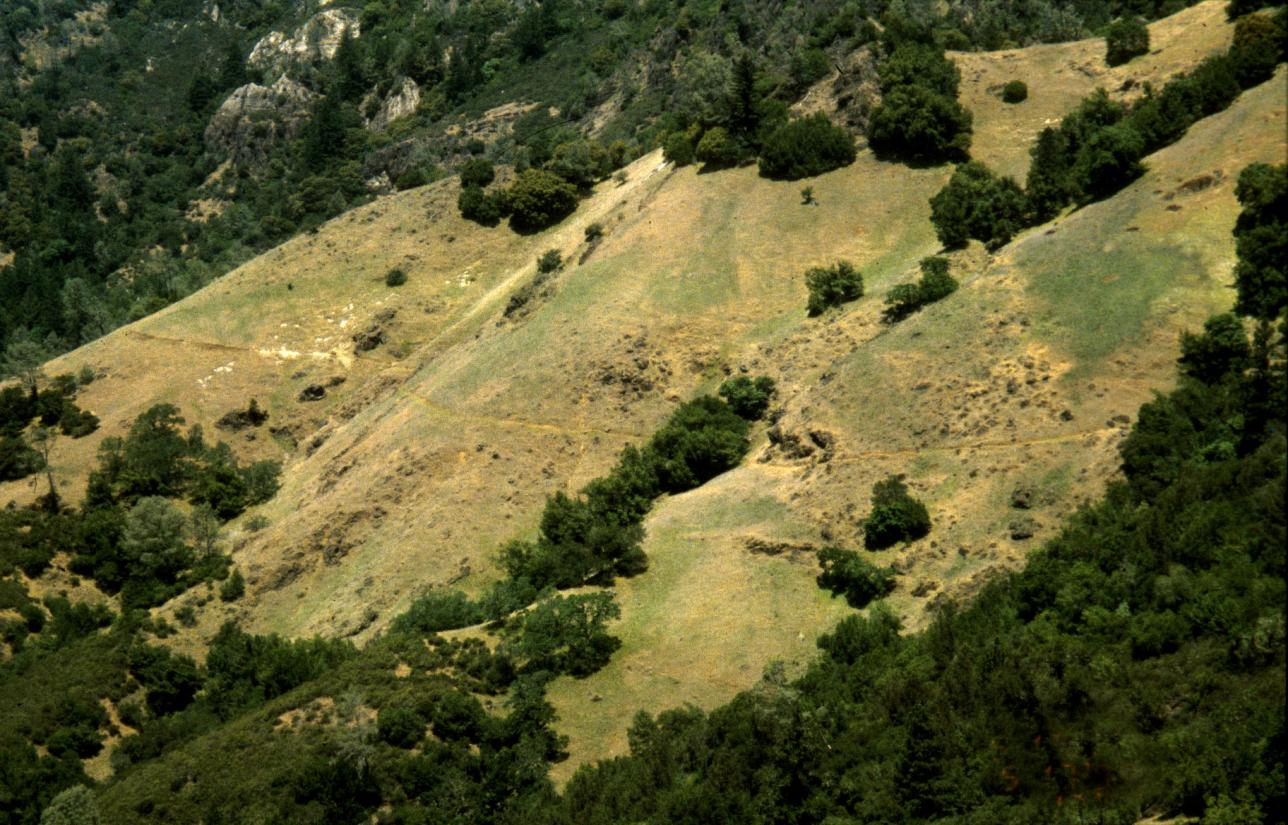 [Speaker Notes: In a perfect trail world, water from rain, melting snow, and seeps, sheet flows down a hillside and encounters a trail with good outslope and no berm-- it gently crosses the trail and continues down the hillside without causing any erosion of the trail tread.

Water naturally goes down the fall line.  The Fall line is the fastest way down the hill.  If a trail goes straight up the fall line, there is no way to drain the water off of it.]
Curvilinear Layout Requires Closely Following  the Landform/Hillside
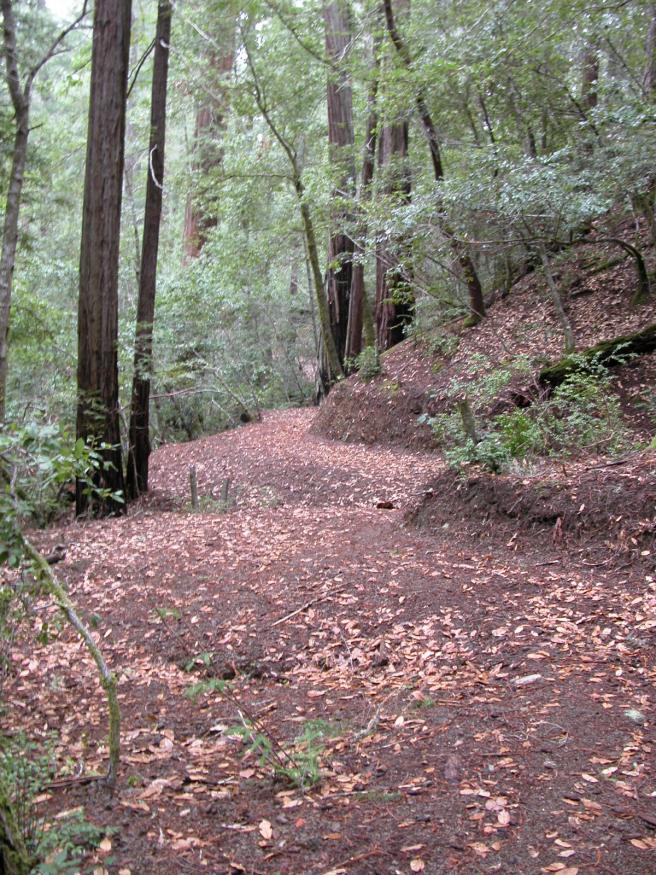 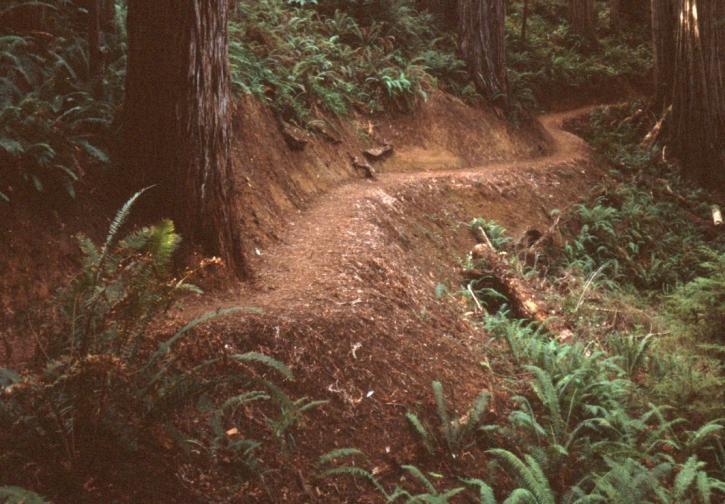 Vegetation and wildlife communities below are affected by changing the amount of water they receive
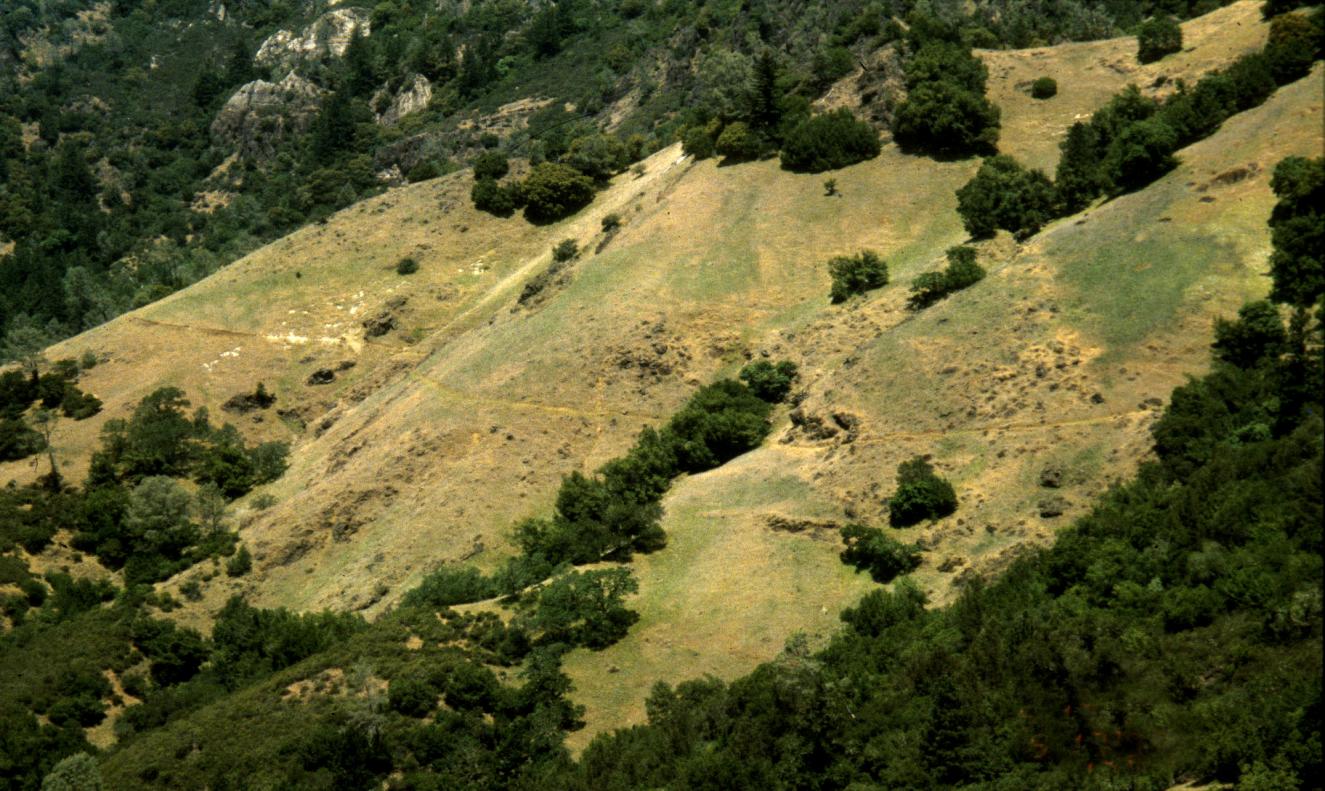 [Speaker Notes: We build trails to take us out into landscapes we want to enjoy in their natural state.  But if our trails are changing the landscape’s hydrological patterns, we are impacting that landscape.  Therefore, we need to ensure our trails are designed well and continue to drain properly– it is a Leave No Trace practice!

The best way to protect trails from typical erosion patterns is by good trail design and construction, whereby a new trail has curvilinear alignment and modest grades (less than 10-15%).  Such a trail should pass only through durable soils on hillsides that can sustain a well-compacted full bench and generous outslope.  This facilitates sheet flow and minimizes the need for drainage structures.]
Grade Reversals must be designed in natural drainages in order to prevent water diversion onto the trail
[Speaker Notes: This picture shows how water descending a natural drainage (aka draw, swale) can get diverted onto a trail.  This could have been prevented with a grade reversal.]
The trail should go uphill in both directions out of a natural drainage
Grade Reversals are Sometimes Incorporated Even in the Absence of a Natural Drainage Crossing
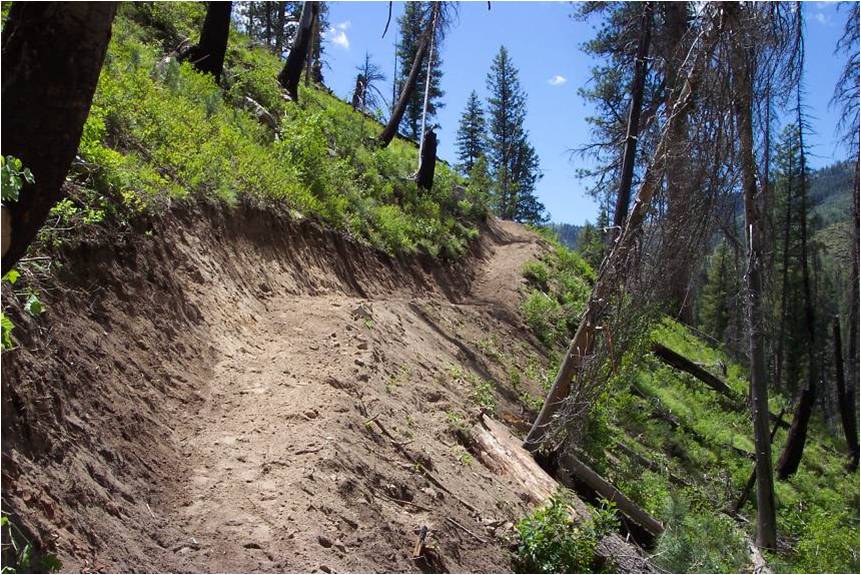 [Speaker Notes: Grade reversals are especially important wherever the trail passes through a natural drainage.  However, as extra insurance, many designers incorporate frequent grade reversals even when the hillside is uniform, without apparent natural drainages.  This is particularly pertinent under more erosive soil conditions, when the tread may not hold its outslope very well. “Pointless Up and Downs”]
Other Considerations
When possible, align trail above trees
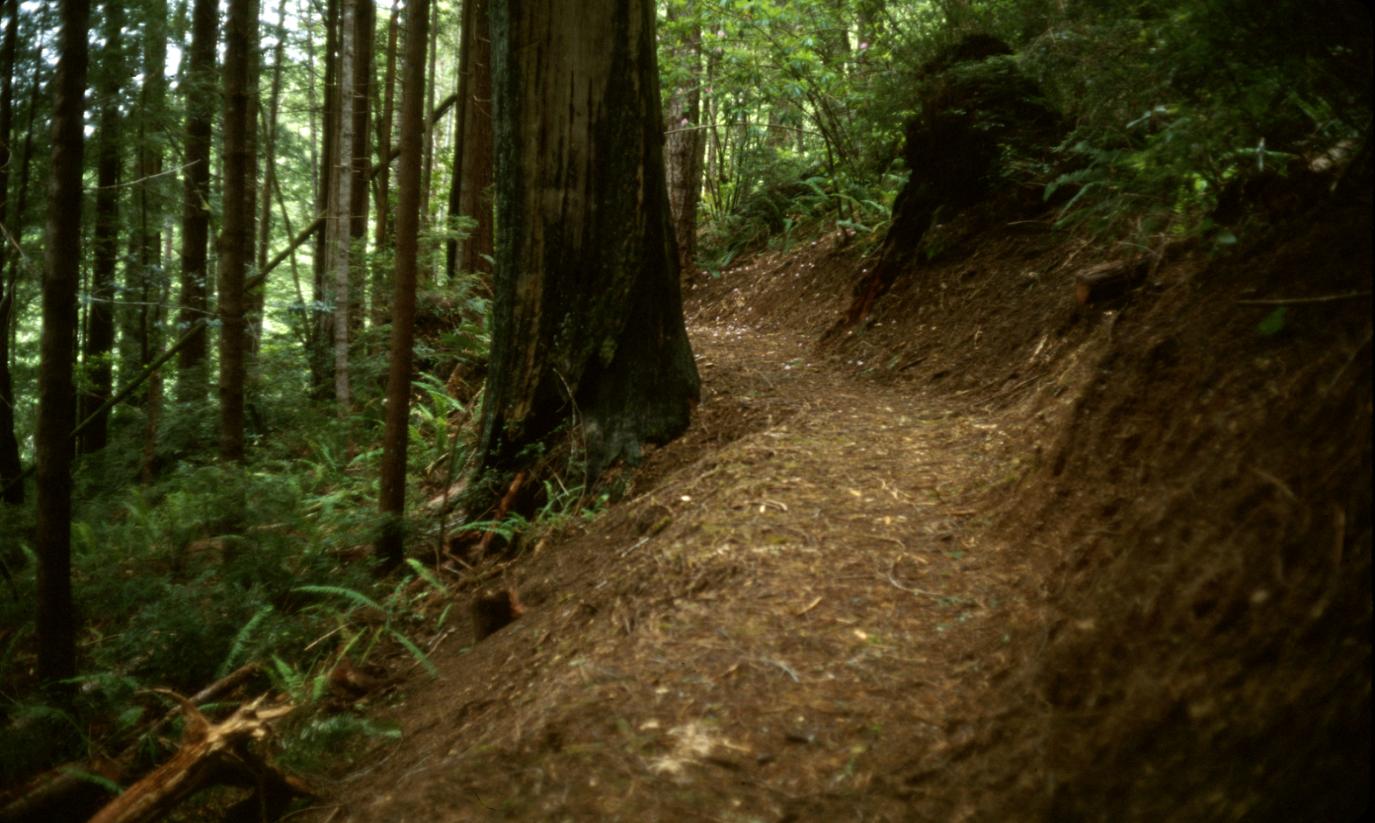 Retaining Walls are often required when the trail passes under a large tree:
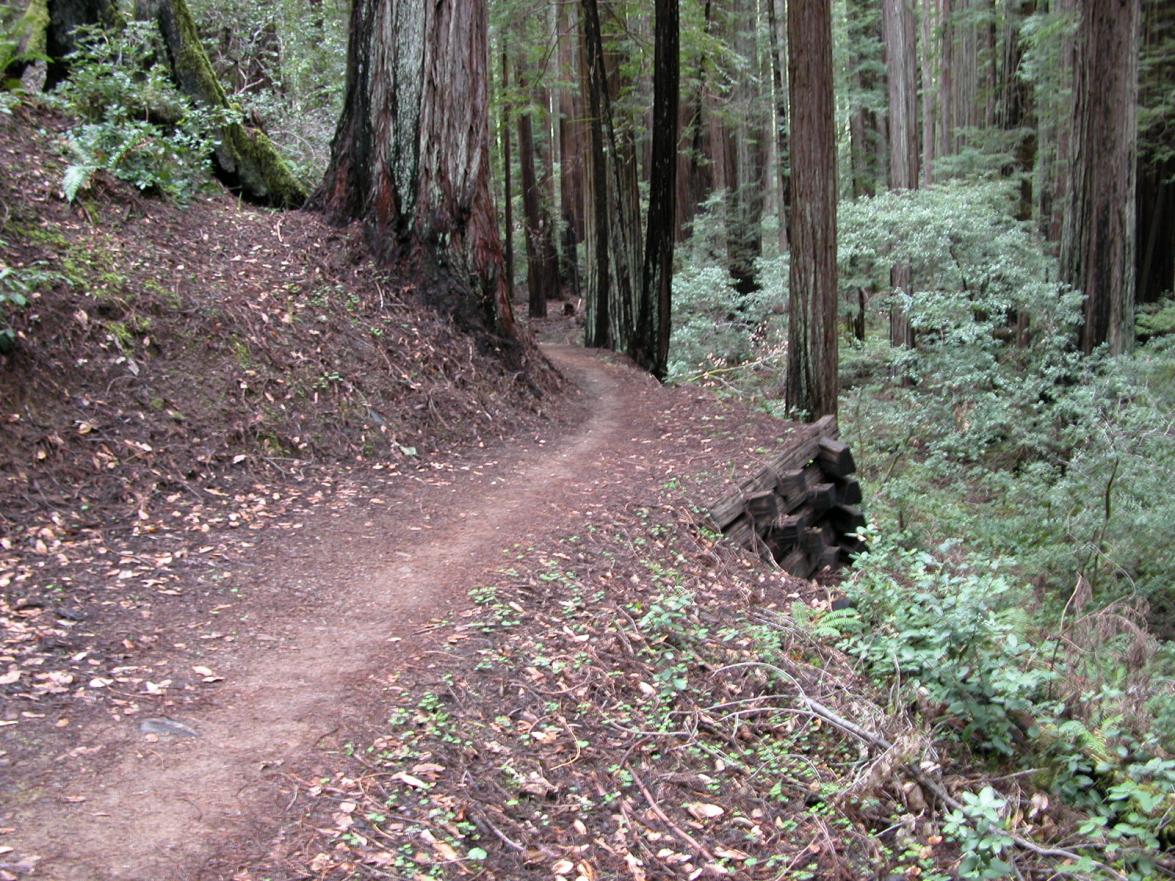 [Speaker Notes: Without a retaining wall, trail builders would be cutting into the tree’s roots.]
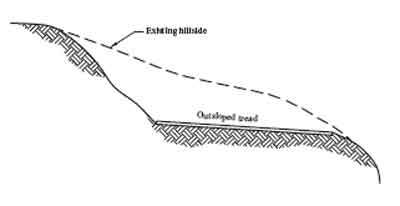 Full Bench
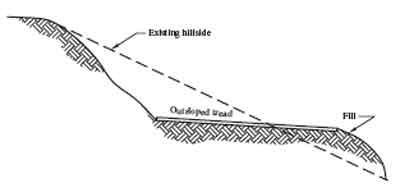 Partial Bench
[Speaker Notes: Full bench construction means the entire tread surface rests on undisturbed native soil.  Part bench means part of the tread surface is fill.  Part bench is not recommended.  The fill almost never becomes sturdy.]
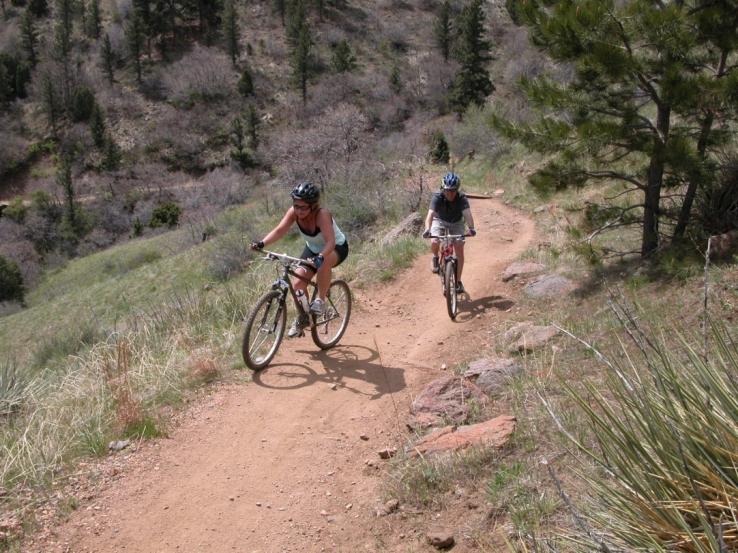 User Groups
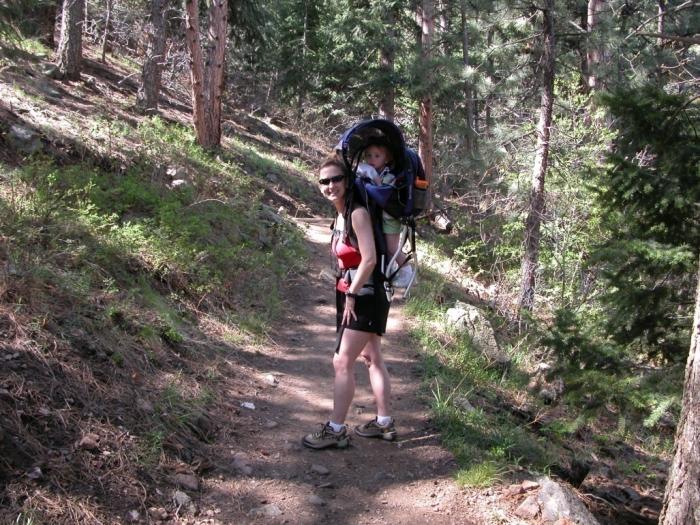 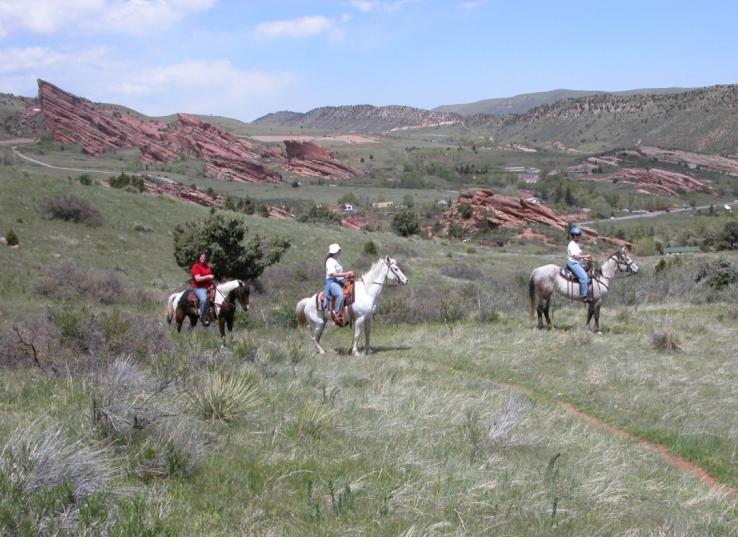 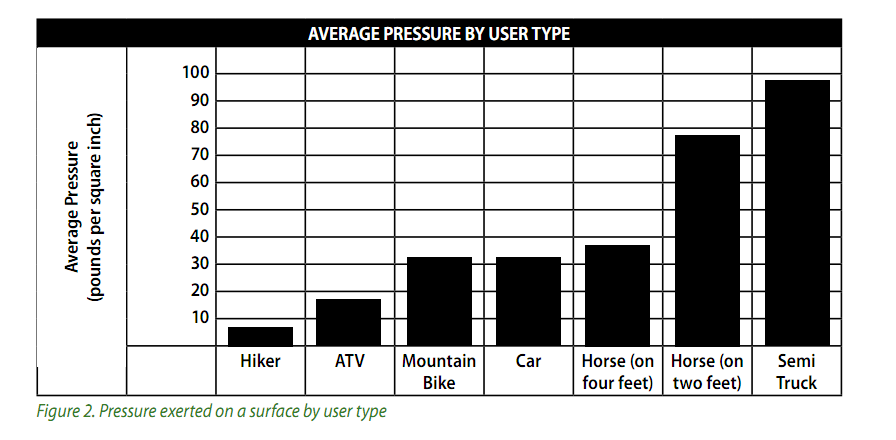 Source: Equestrian Trail Guidelines for Construction and Maintenance, published by the Conservation Commission of the State of Missouri
[Speaker Notes: Each user type exerts a different kind of pressure and a different kind of wear upon a tread surface.  It is important that trails are built with the right surface material and grade to withstand the user type for which they are intended.]
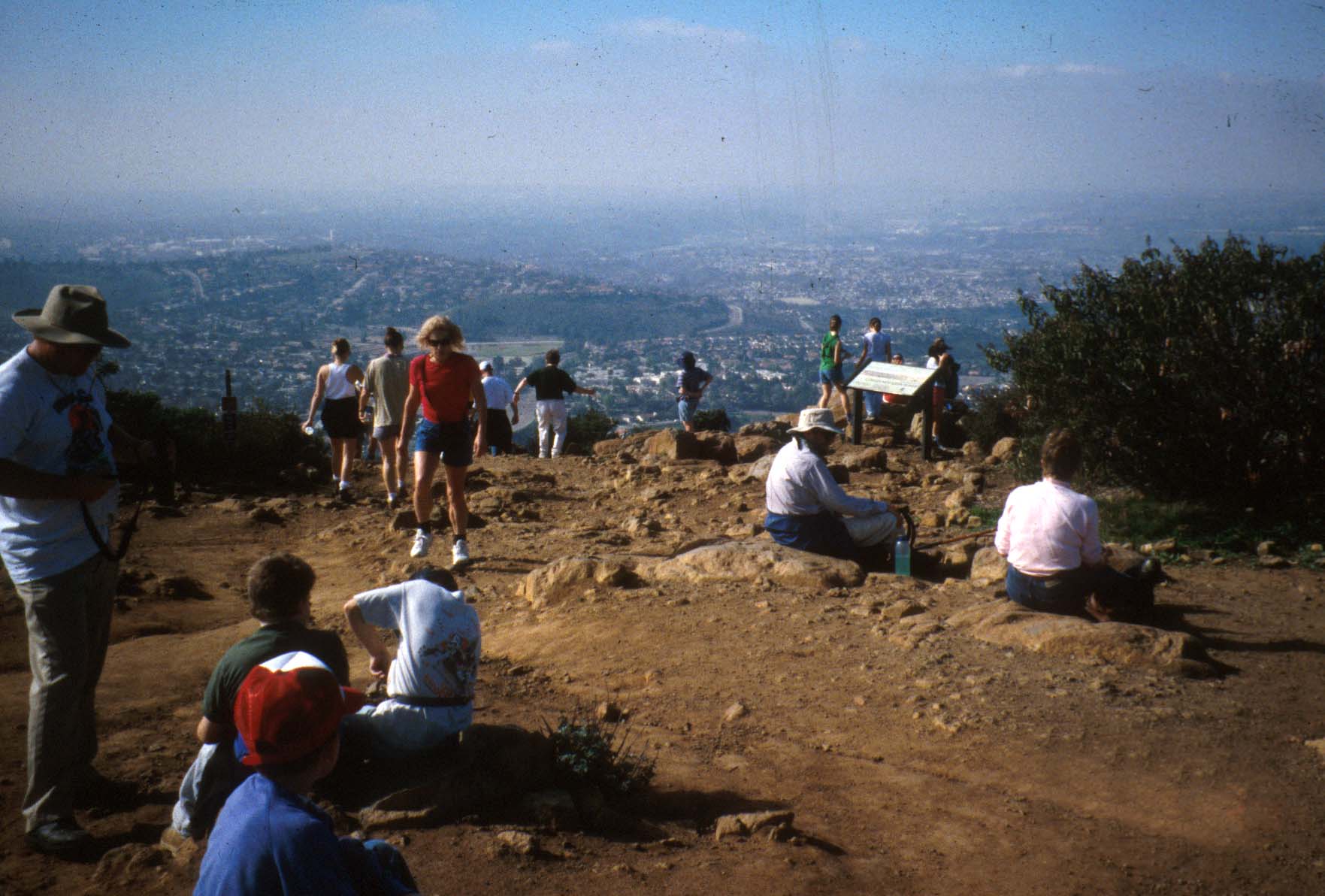 Level of Use
[Speaker Notes: Heavier use usually means more erosion, therefore you’d want a gentler grade.]
Season of Use
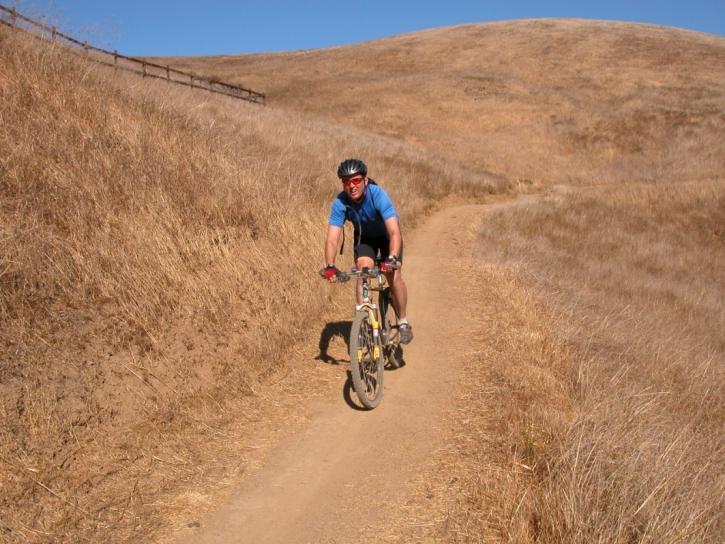 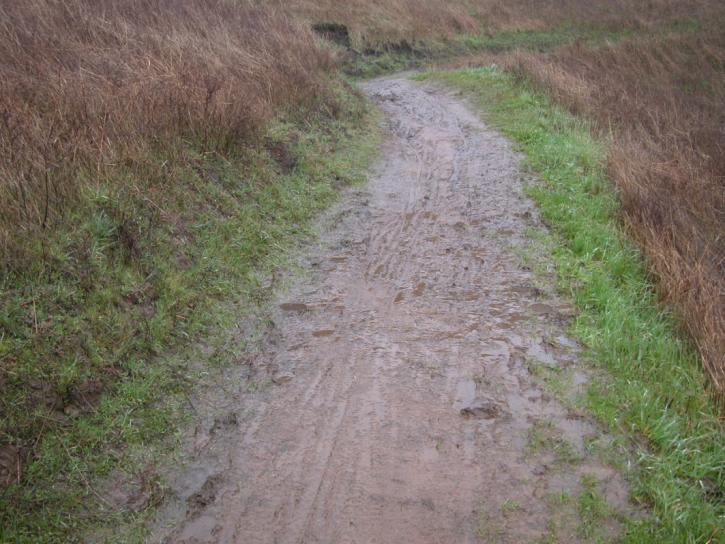 [Speaker Notes: This trail can withstand summer traffic much more than winter.  If it is meant for winter use, consider making the grade more gentle. What about annual rainfall?]
Rainfall Intensity
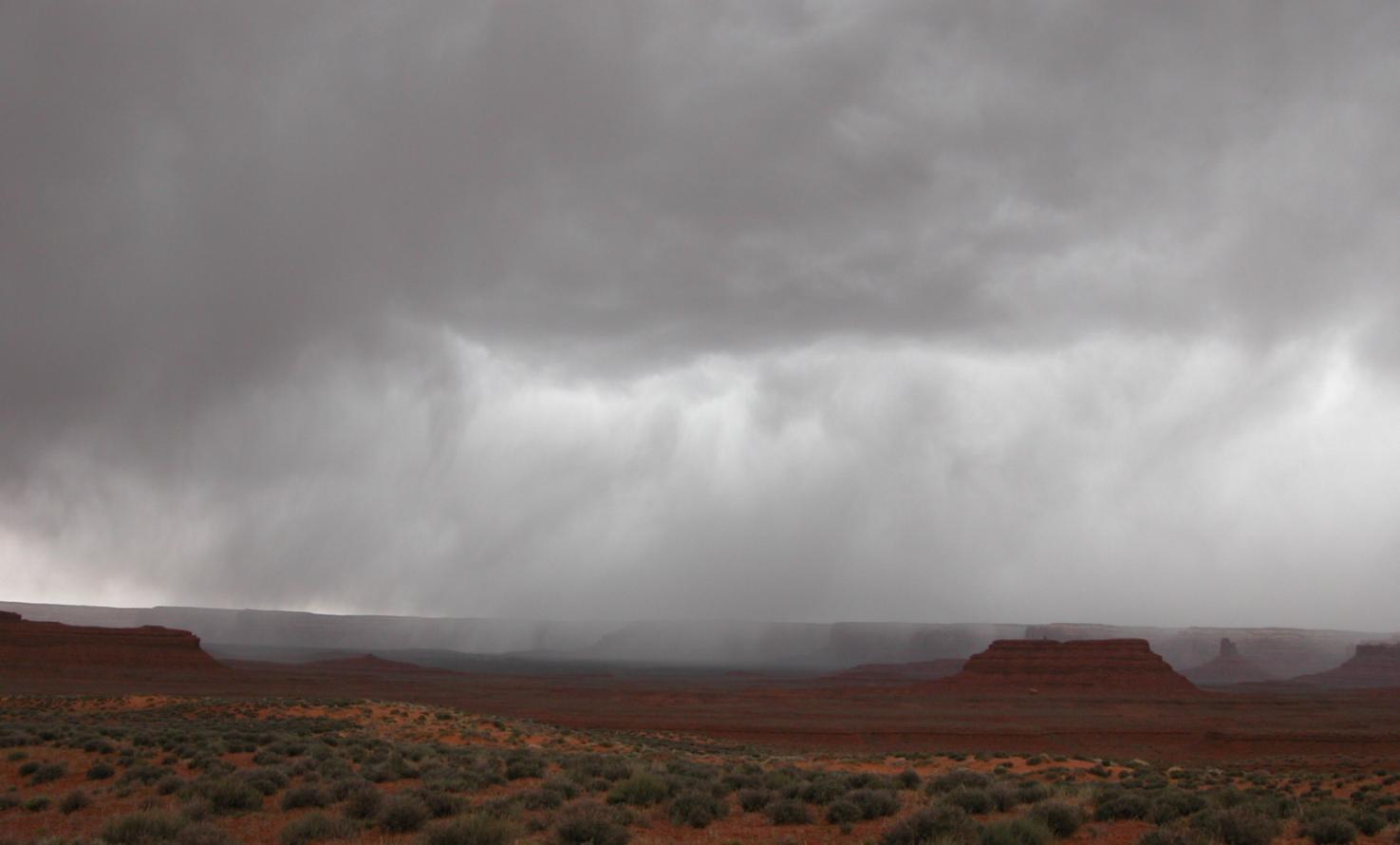 [Speaker Notes: Also in this category would be rapid snowmelt.  If a trail needs to withstand a lot of water all at once, that will affect what you deem to be the maximum grade.]
Evaluate Existing Trails in the Area: Observe what Grade(s) are Sustainable
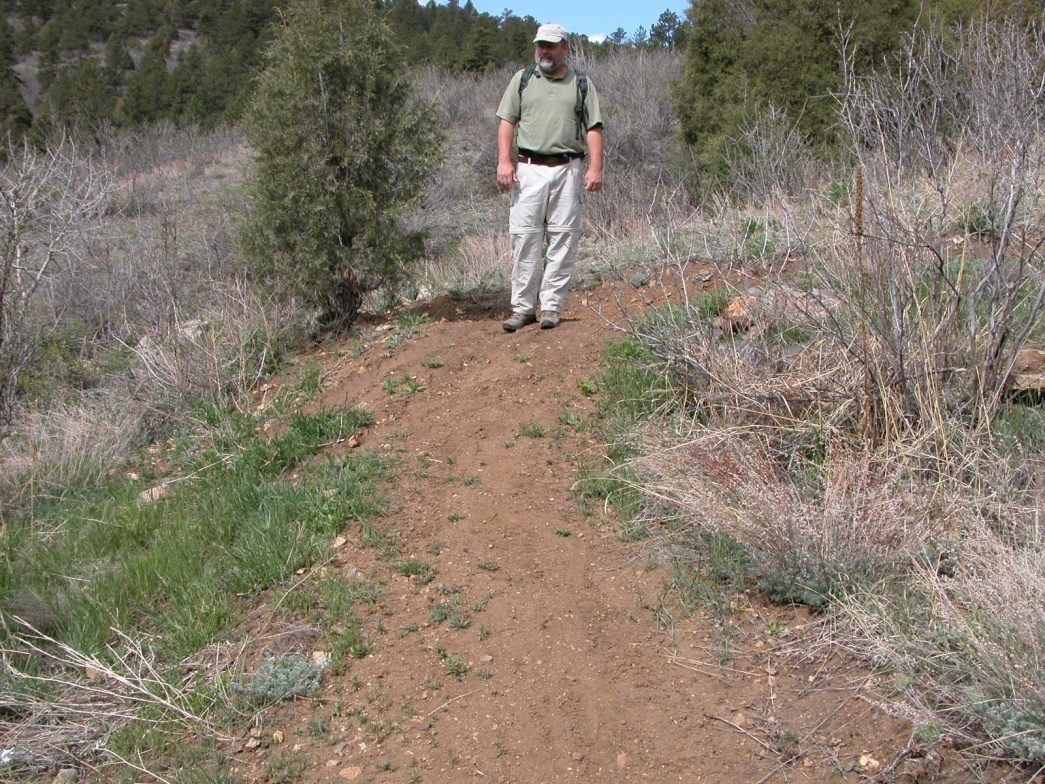 [Speaker Notes: If possible, a designer should assess similar trails in the nearby area and observe what grades are sustainable there. 

Based on all these factors and observations, a designer should determine the maximum sustainable grade for the new trail.]
Establishing a Grade
1,000 ft. elevation gain over 10,000 ft. of run
[Speaker Notes: After you’ve established the maximum sustainable grade, go back to your map and look at the average grade between major control points.]
Calculate your grade between control points
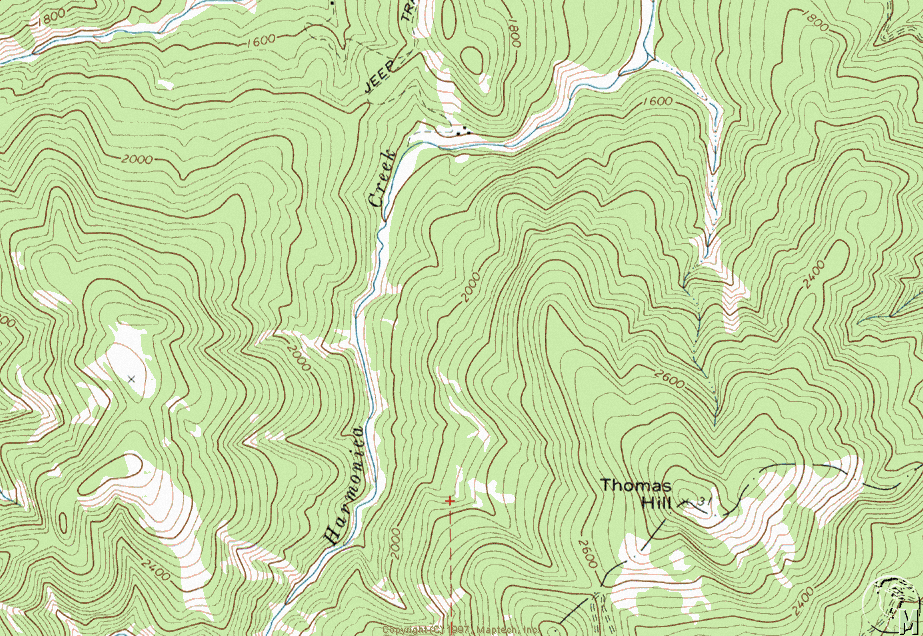 10%
8%
7%
7%
9%
6%
[Speaker Notes: This way you can avoid abrupt grade changes. Flagging From two Control Points Back Towards the Center is an Effective Method]
If the average linear grade exceeds the prescribed grade additional linear run may be required
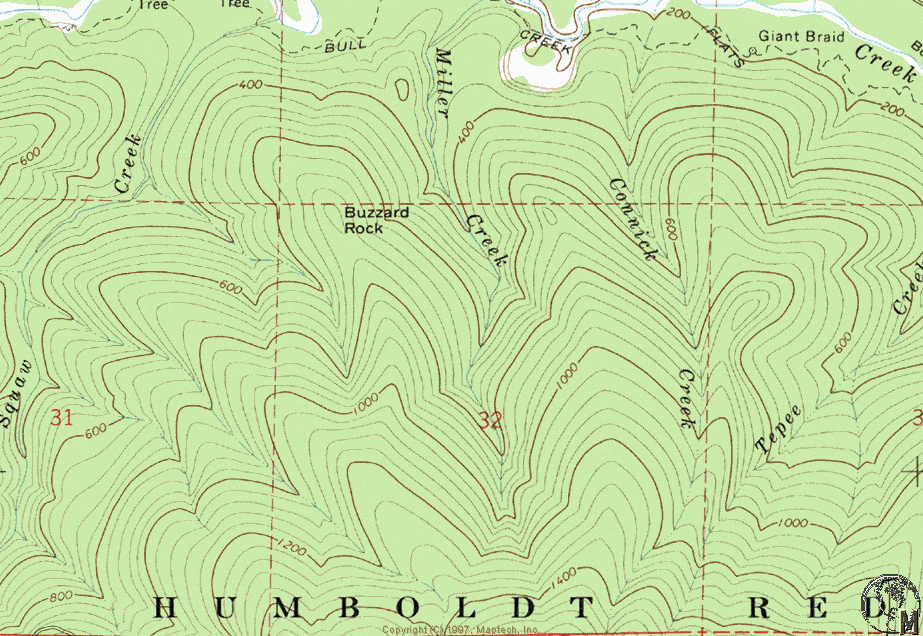 [Speaker Notes: If the grade between two points exceeds maximum, a designer needs to add run (distance) with well-placed turns.  Topographical turns are preferable to switchbacks or climbing turns, because they are less detectable, and therefore less prone to cutting.]
Topographical Turn:
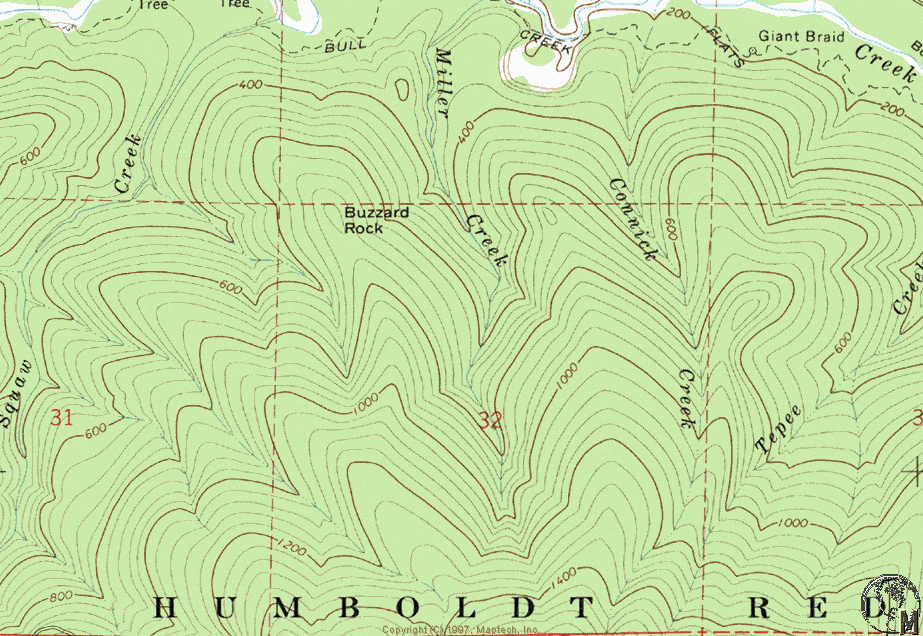 [Speaker Notes: If switchbacks or climbing turns are necessary, each one should be located very deliberately.  Locate to facilitate drainage away from the corner by using a ridge nose or a natural topographical swale/drainage.]
If a Topographic Turn Is Not Available Then a Climbing Turn or Switchback Can Be Used to Gain Linear Run
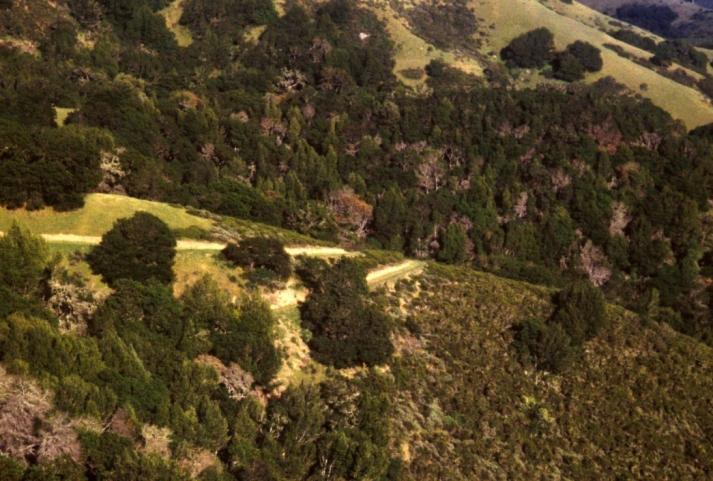 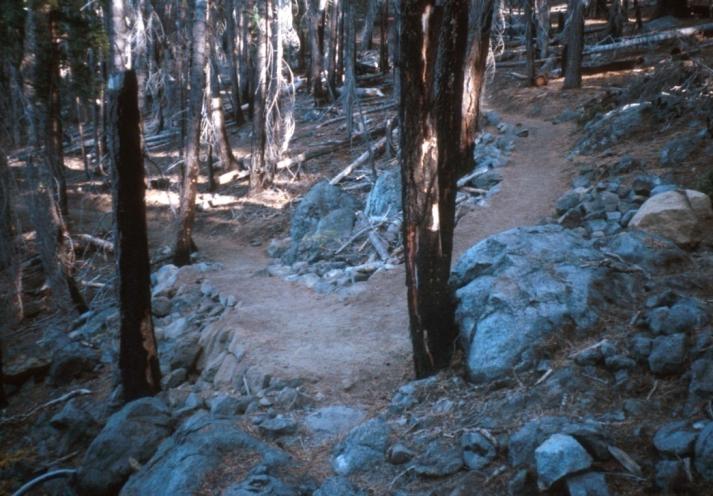 <30%
>30%
Final Step: Flagging
With a Two Person Team The Shooter takes the Front Position so the Shooter Can See the Upcoming Terrain
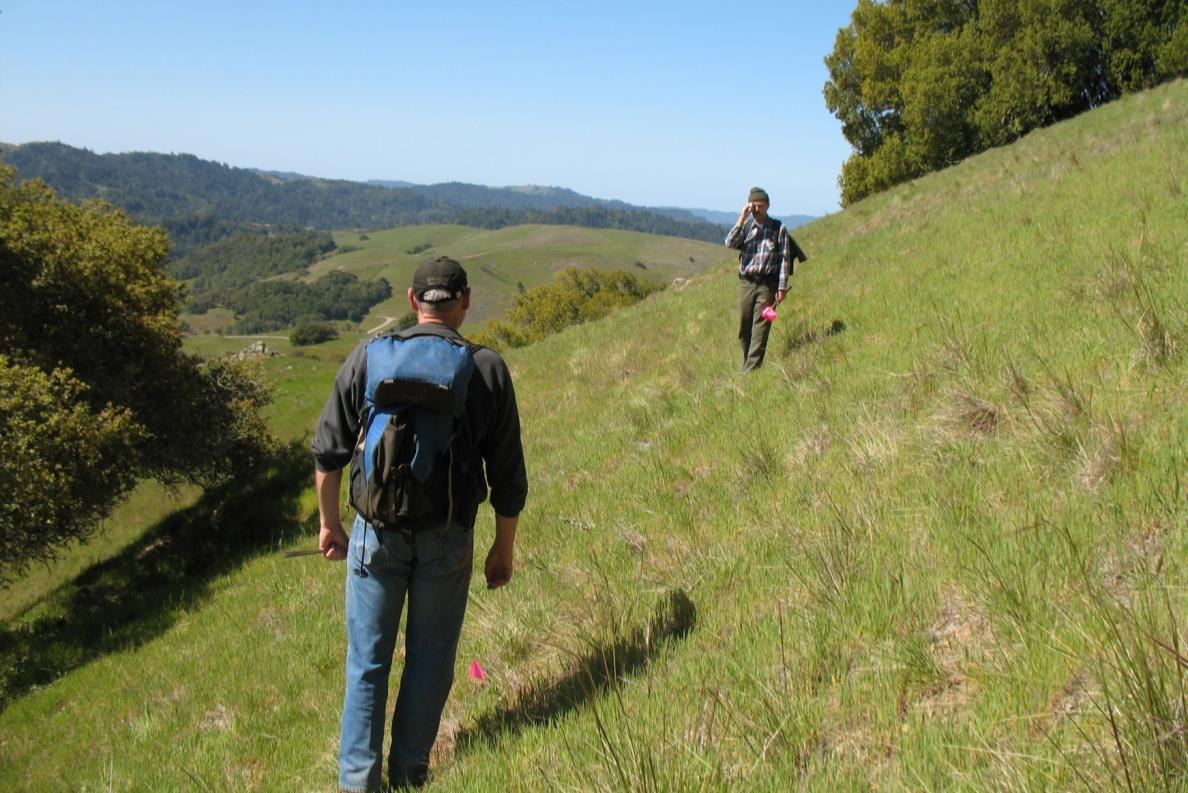 The Shooter Locates Their Reference Point on their Partner and Moves up or Down  Slope to the Prescribed Grade
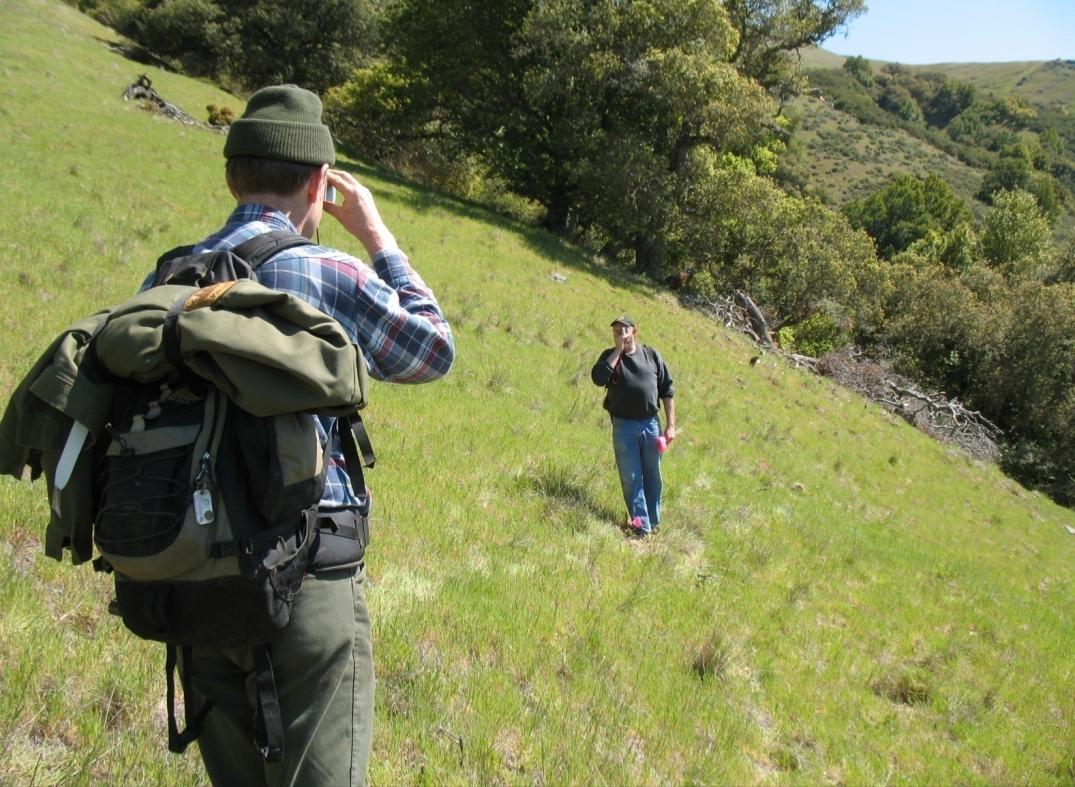 The Shooter Then Places a Flag Marking Trail Grade
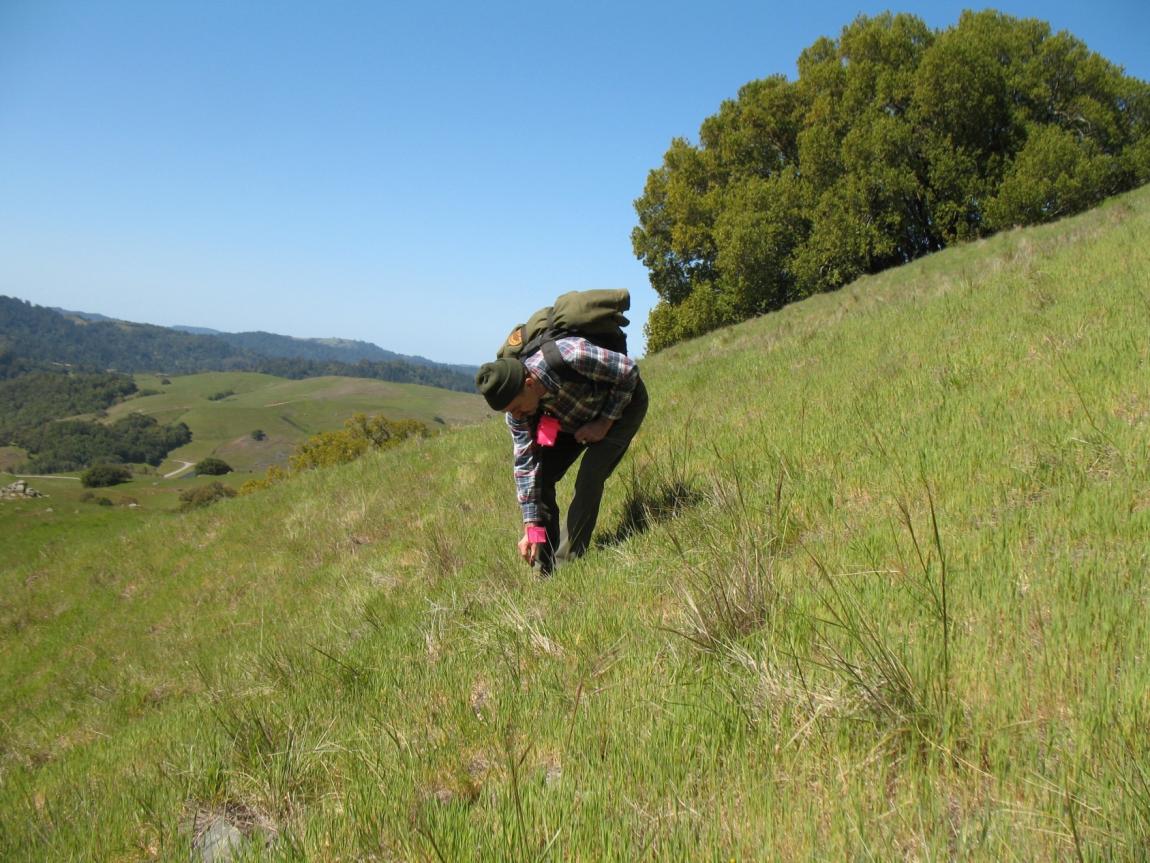 The Shooter Moves Forward for the Next Shot and the Partner Moves to Where the Shooter Previously Stood
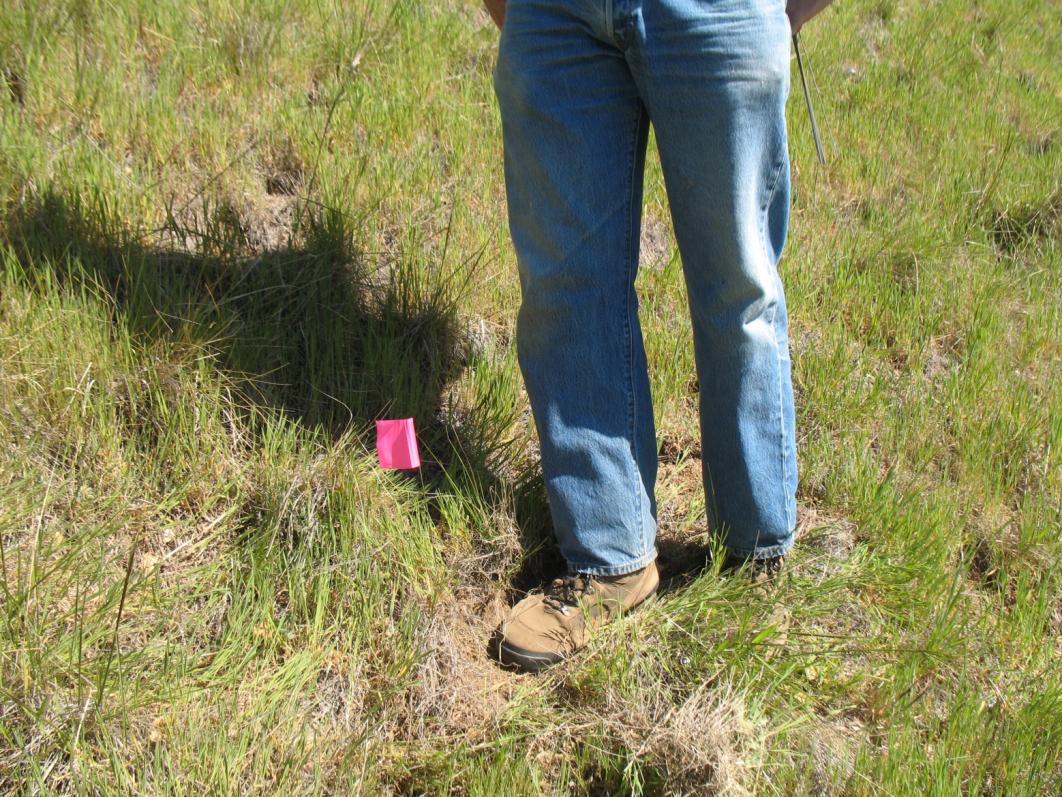 The Initial Flag Line Should Be Loose Flagged. Tight Flagging Is Performed Once the Loose Flagging Is Completed
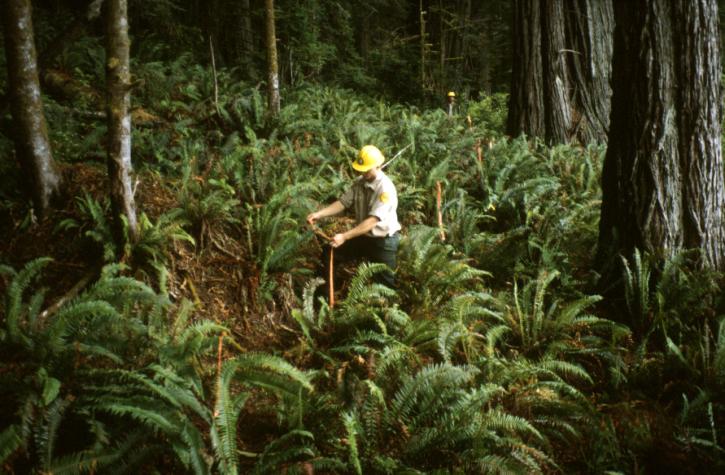 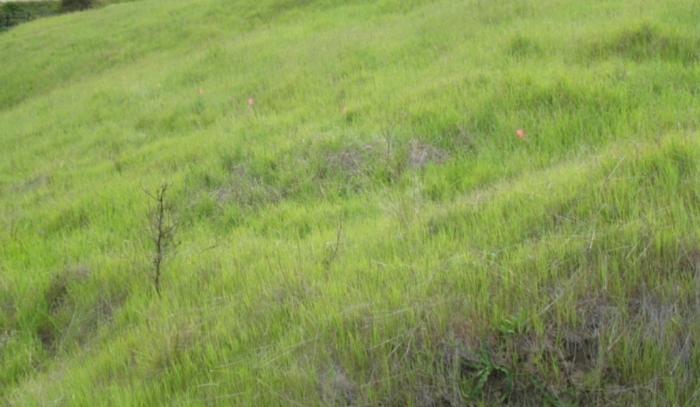 Finally, Make Note of any Special Trail Structures Needed
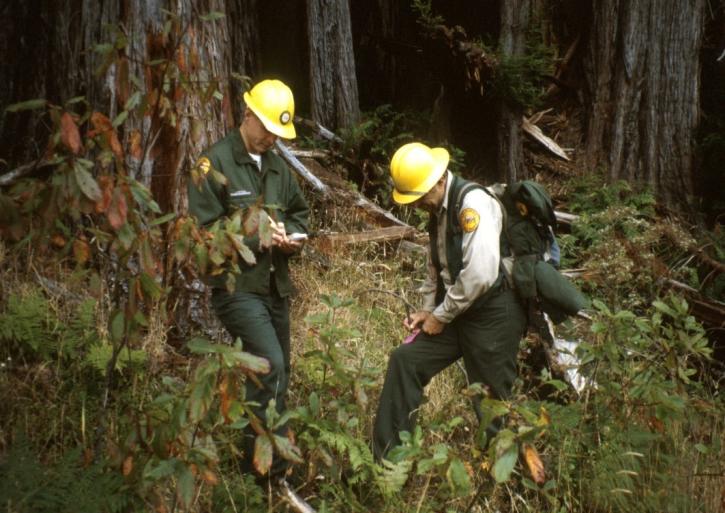 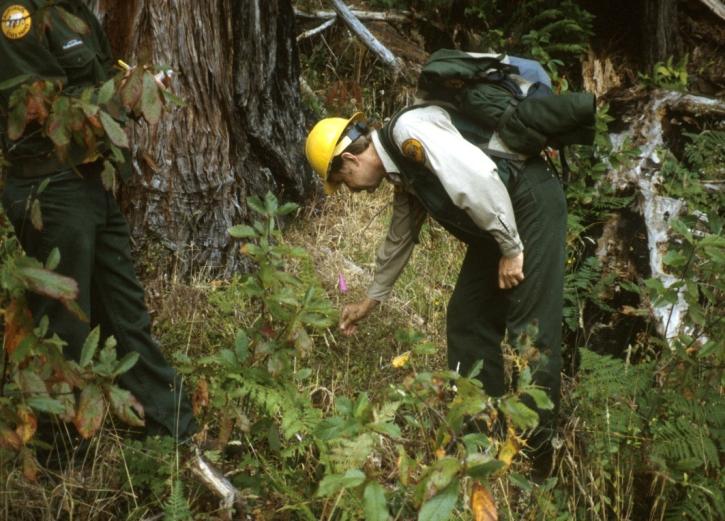 [Speaker Notes: Also- Identify Potential Sources for Native Construction Materials. The end.  Now you are ready for the trail construction crew!]
Now what? More ways to learn!
More Online Trainings: https://www.pcta.org/volunteer/project-schedule/ 
Connect With Your Local PCTA Chapter:
https://www.pcta.org/volunteer/regional-groups/
Trail Skills College Curriculum: https://www.pcta.org/volunteer/trail-skills-college/ 
Look At Trails When Hiking
USFS Publications Website:https://www.fhwa.dot.gov/environment/recreational_trails/publications/fs_publications/
Acknowledgements:
Video by Christophe Haubursin at Vox Media
Some content and images courtesy of Lightly on the Land